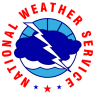 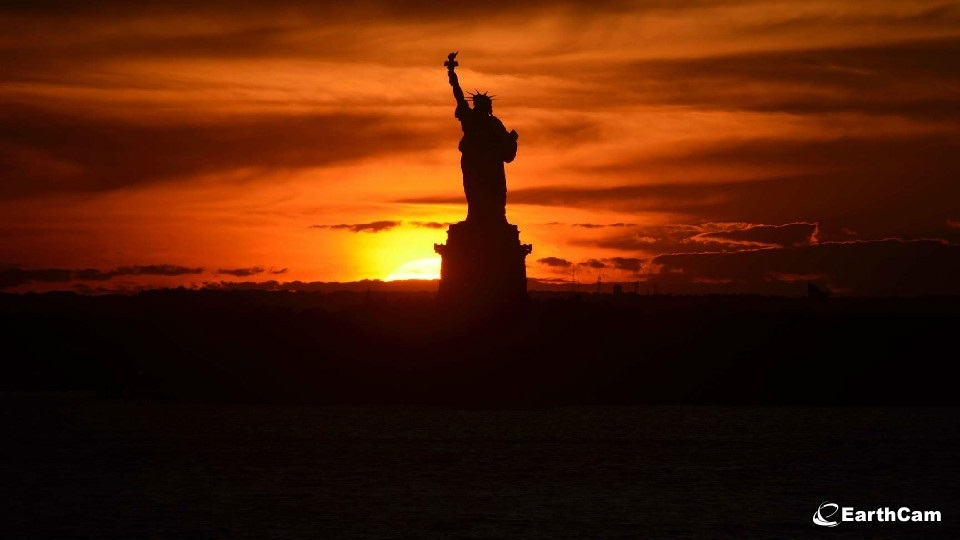 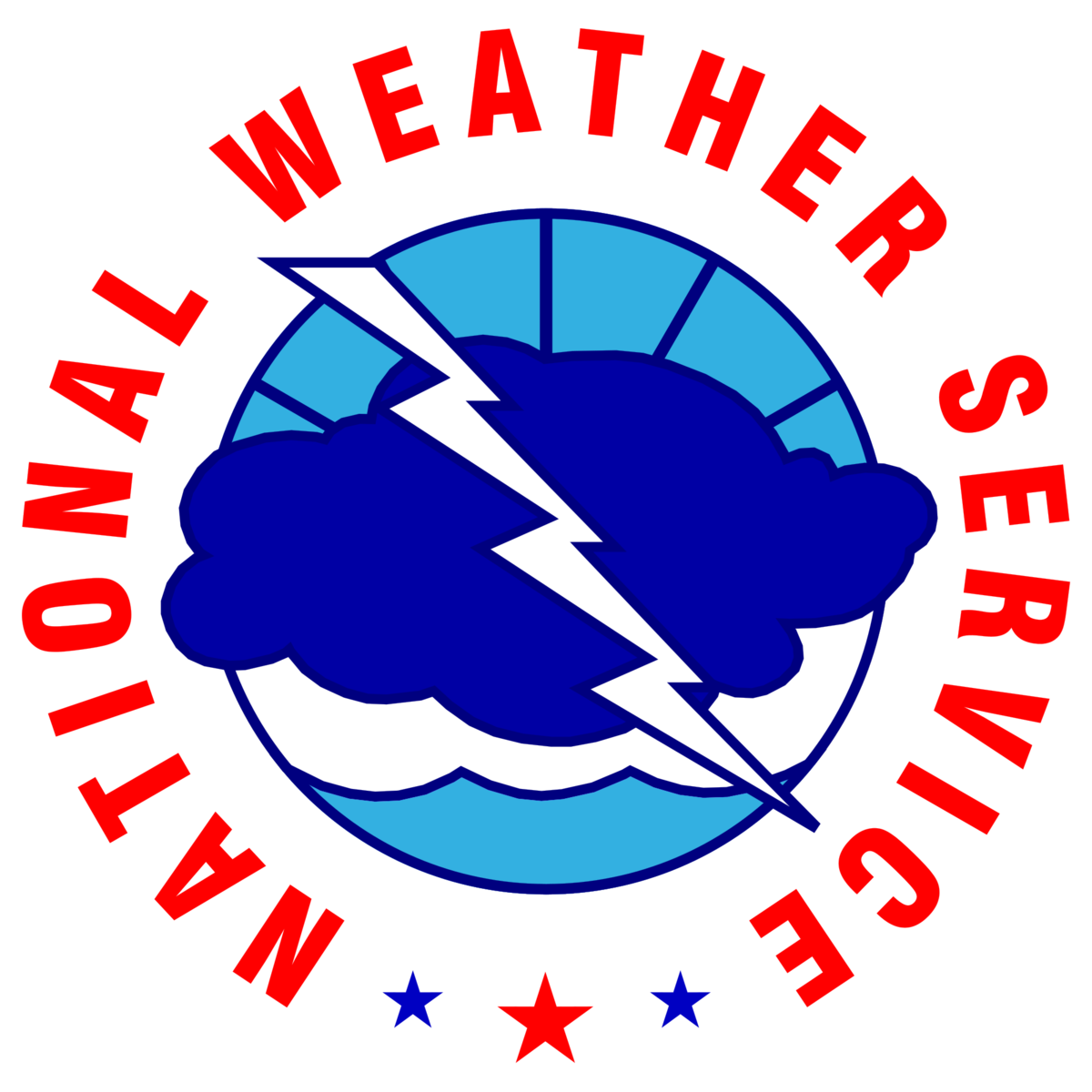 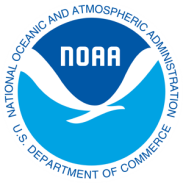 Utilizing an Improved Analysis from the NYC Micronet to Monitor, Forecast and Communicate Extreme Temperatures Across New York City
September 13th, 2022
Dave Radell, NOAA/NWS WFO New York, NY (OKX)
Nick Bassill, UAlbany Center of Excellence/NYSM
Dimitri Ambroise, NOAA/EPP NERTO/CCNY
Project Objectives
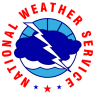 Hofstra Univ. Observation Locations
Monitor, Forecast, Communicate.

1. Can NYC Micronet data/analysis assist in further defining where NWS Excessive Heat Products are issued?

2. Are available numerical weather forecasts capable of simulating the observed spatial and temporal variability of extreme temperatures across New York City?

3. Are alternative forecast heat elements, like Wet Bulb Globe Temperature (WBGT), more effective in communicating the excessive heat threat?
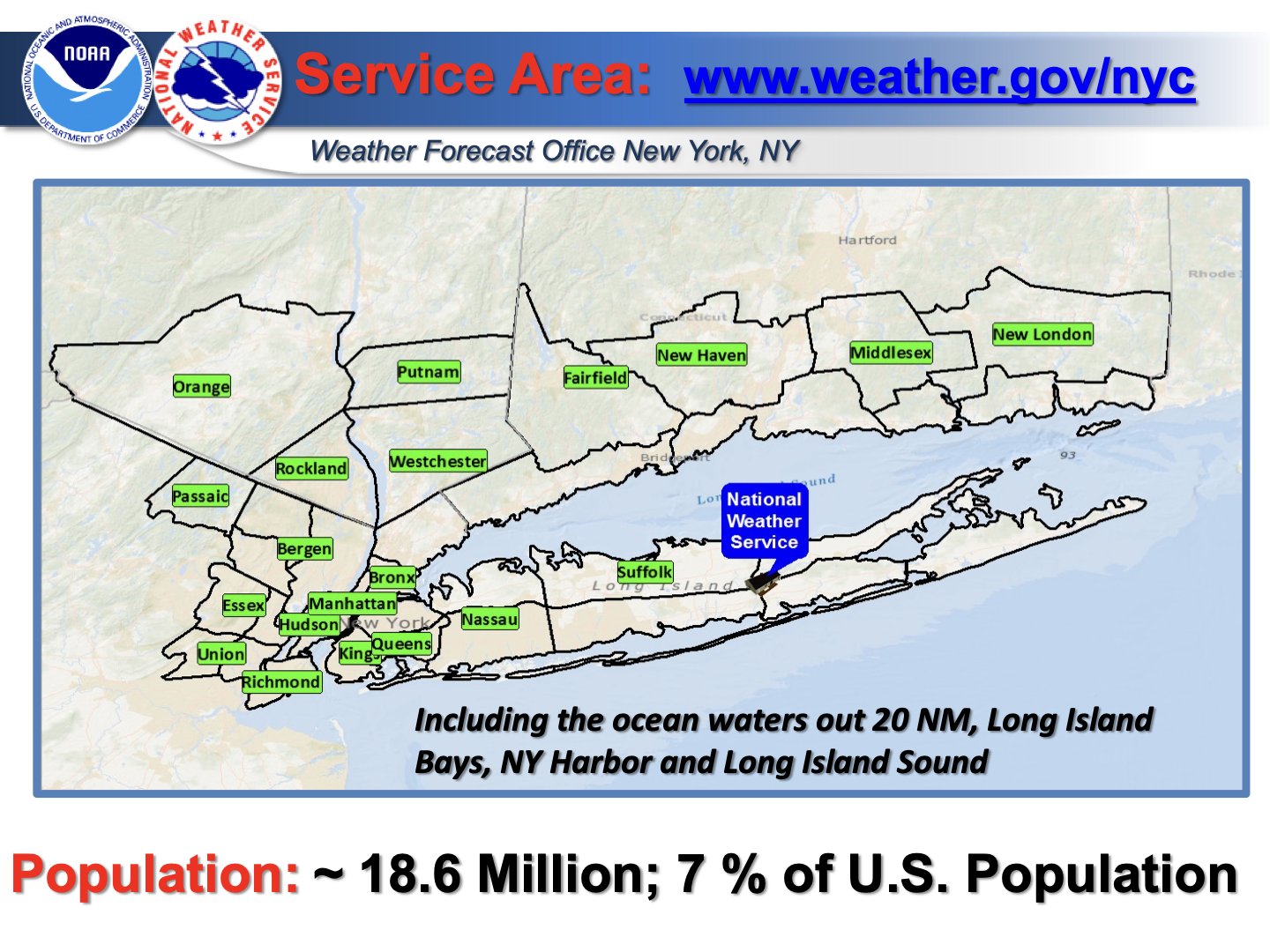 40
X
Weather Related Fatalities, 1990-2021
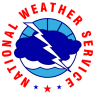 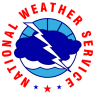 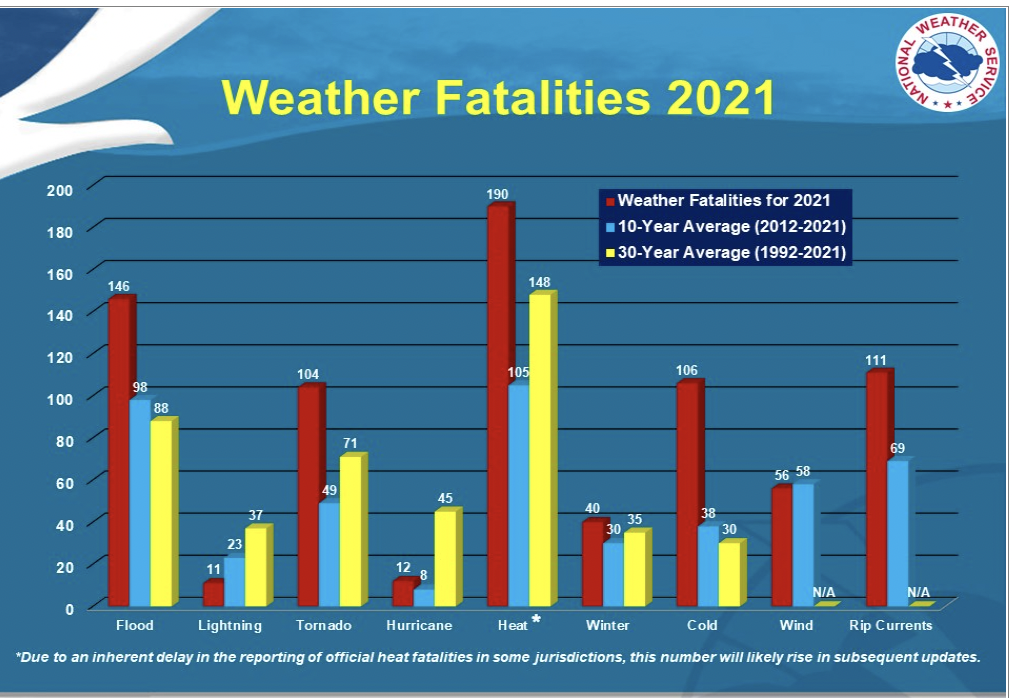 Source:  US National Hazard Statistics
NYC Heatwave Frequency, 1876 - 2011
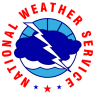 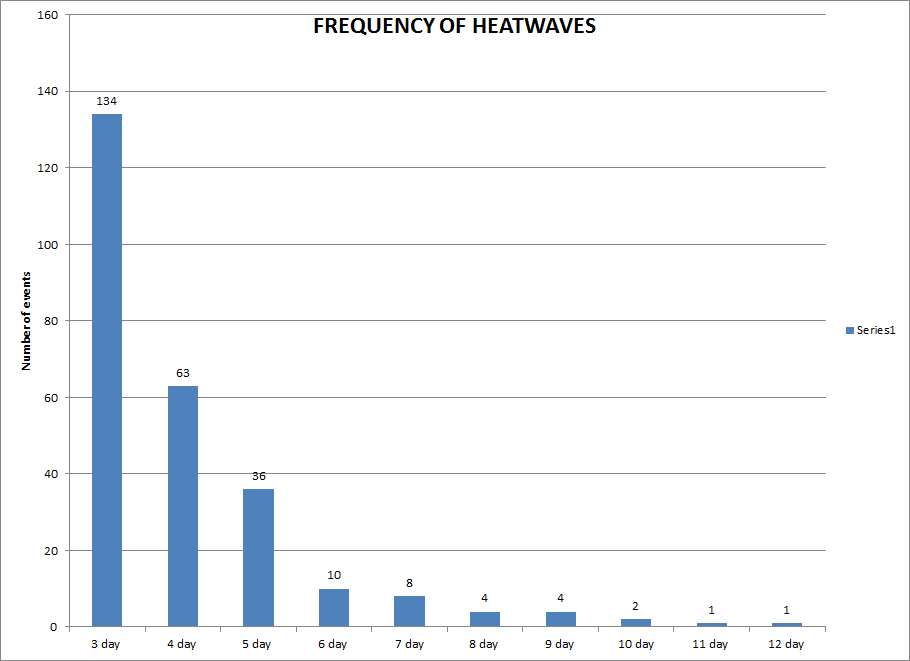 (1 per year)
(1 every 2 years)
(1 every 4 years)
(1 every 12 years)
Heat wave defined as 3 days where high temperature >= 90⁰.
2022: NYC/JFK 6 days, ending 7.24
NYC ER Visits for Heat Related Illness (2017-2021)
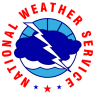 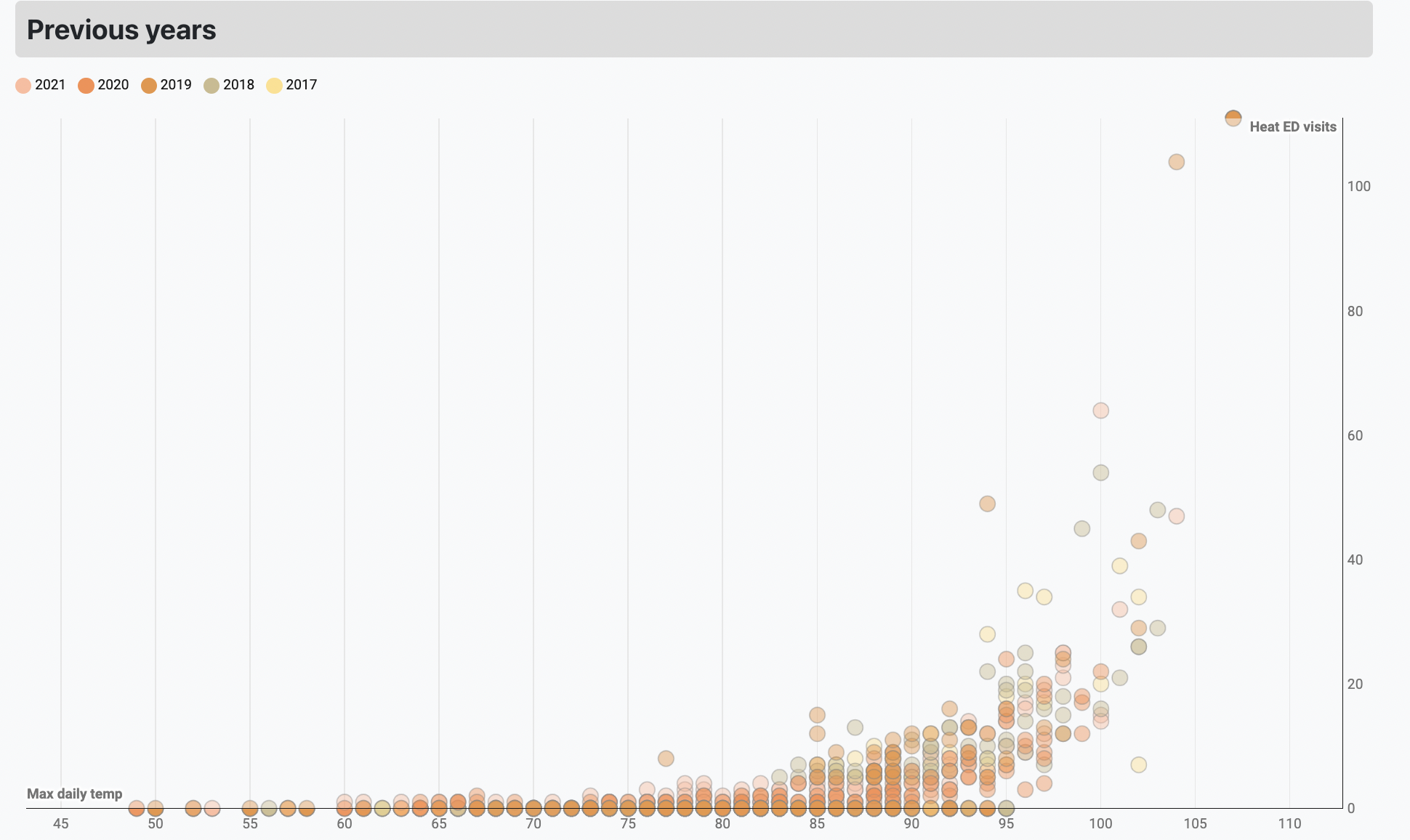 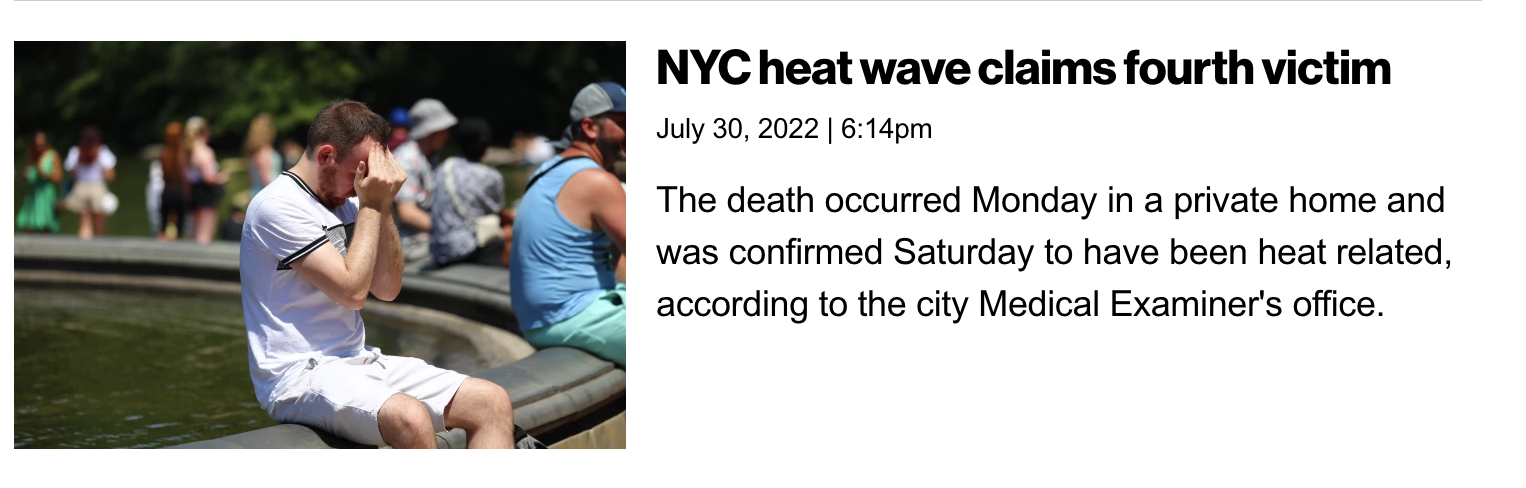 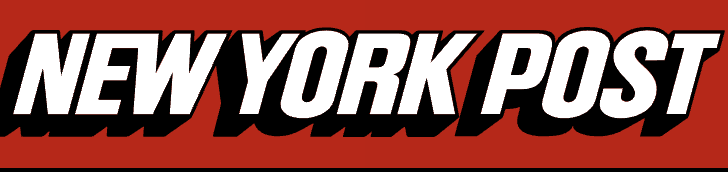 Courtesy NYCEM
MaxT or Max HI, whichever is greater.
[Speaker Notes: Courtesy NYC Office of EM.  Note the “outliers” on the ER visits, mostly early season events.]
WFO OKX Heat IDSS to NYC
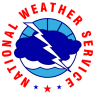 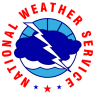 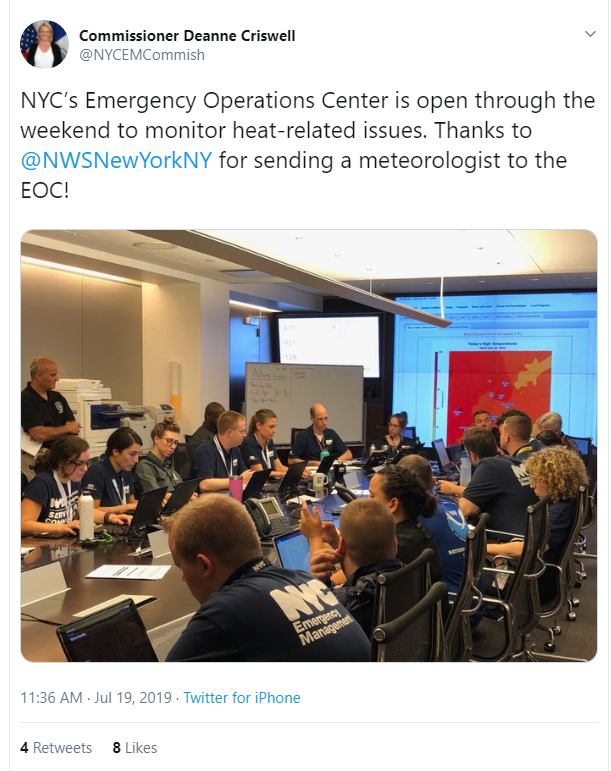 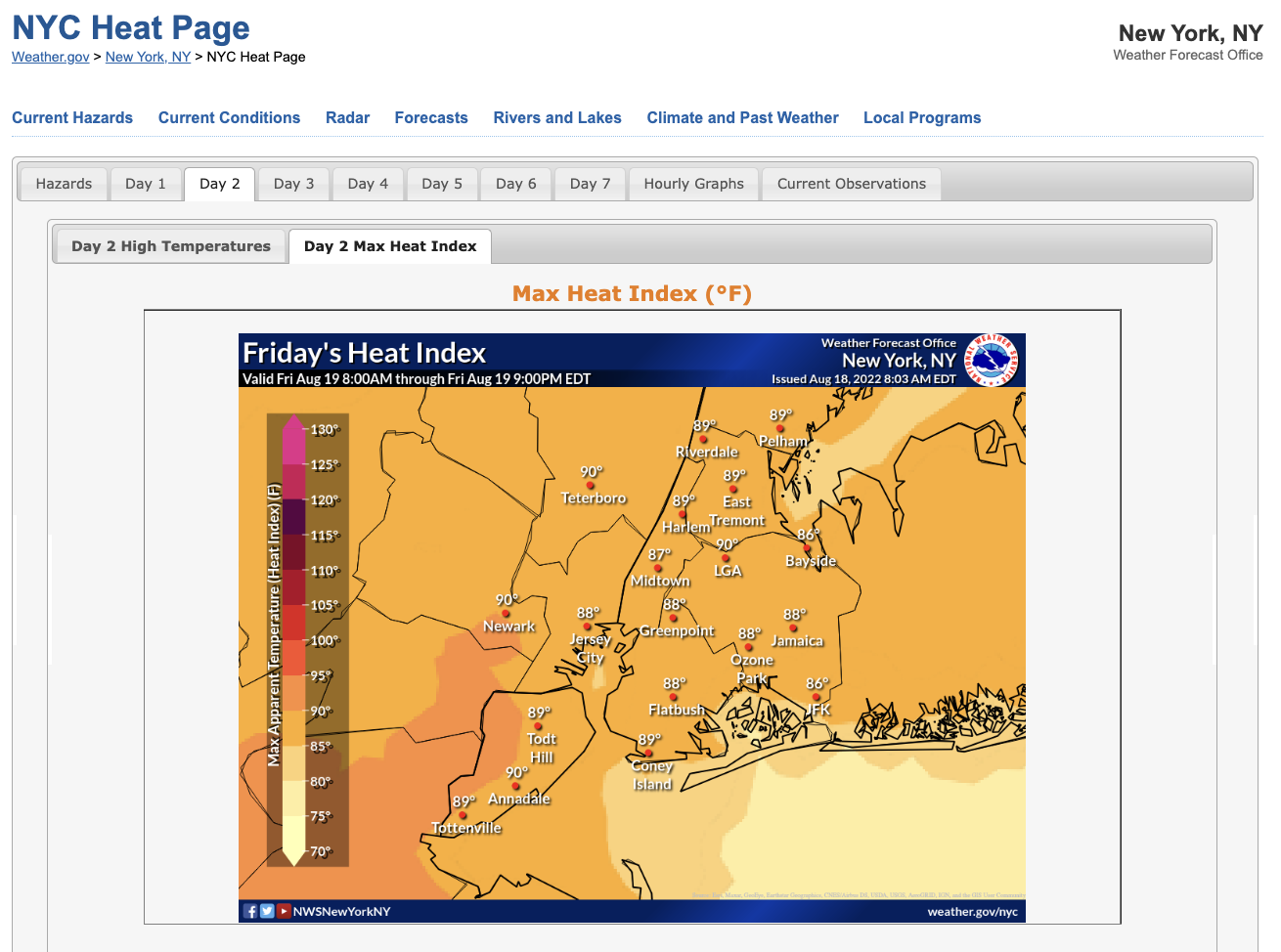 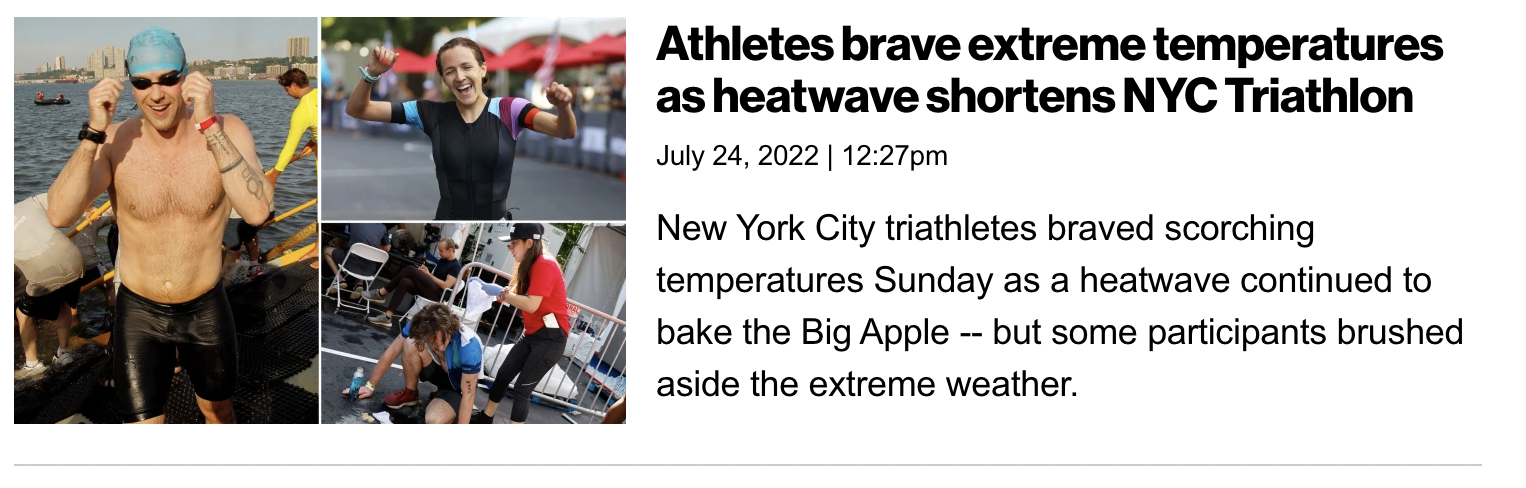 WFO OKX has traditionally provided enhanced heat Impact-Based  Decision Support Services (IDSS) to NYCEM.  For the triathlon, biking cut to 12.4 miles (from 24.8) and running 2.5mi (from 6.2 miles).
[Speaker Notes: *Heat Index of at least 100° F but less than 105° F for any period of time.
        *Maximum Heat Index of 95º F or greater for any length of time, occurring on 2 consecutive days.
         *Heat Index of at least 105º F for at least 2 consecutive hours.]
WFO New York Heat Situational Awareness
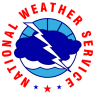 Hofstra Univ. Observation Locations
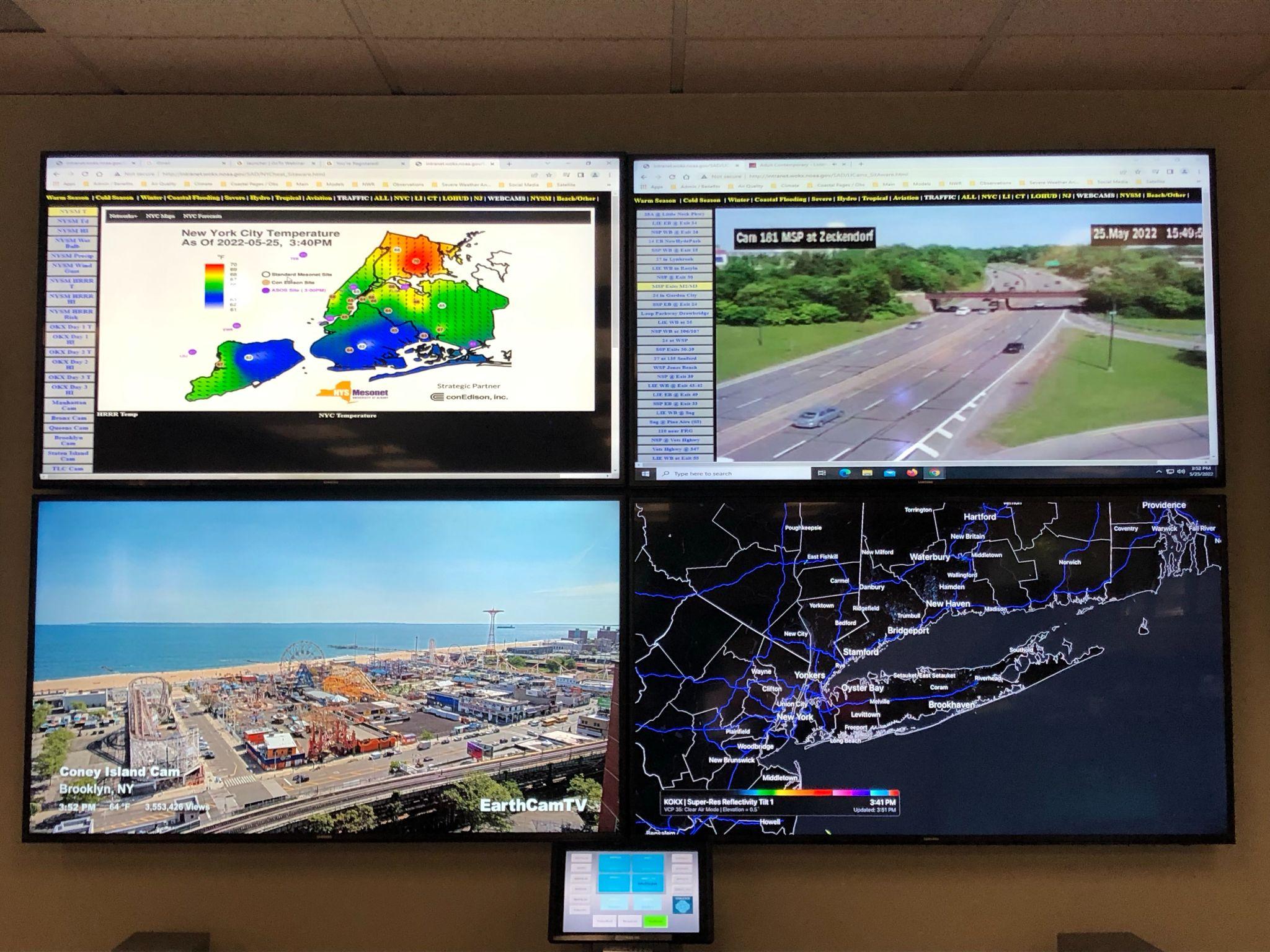 Early Season 2022 Event: May 21st-22nd
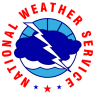 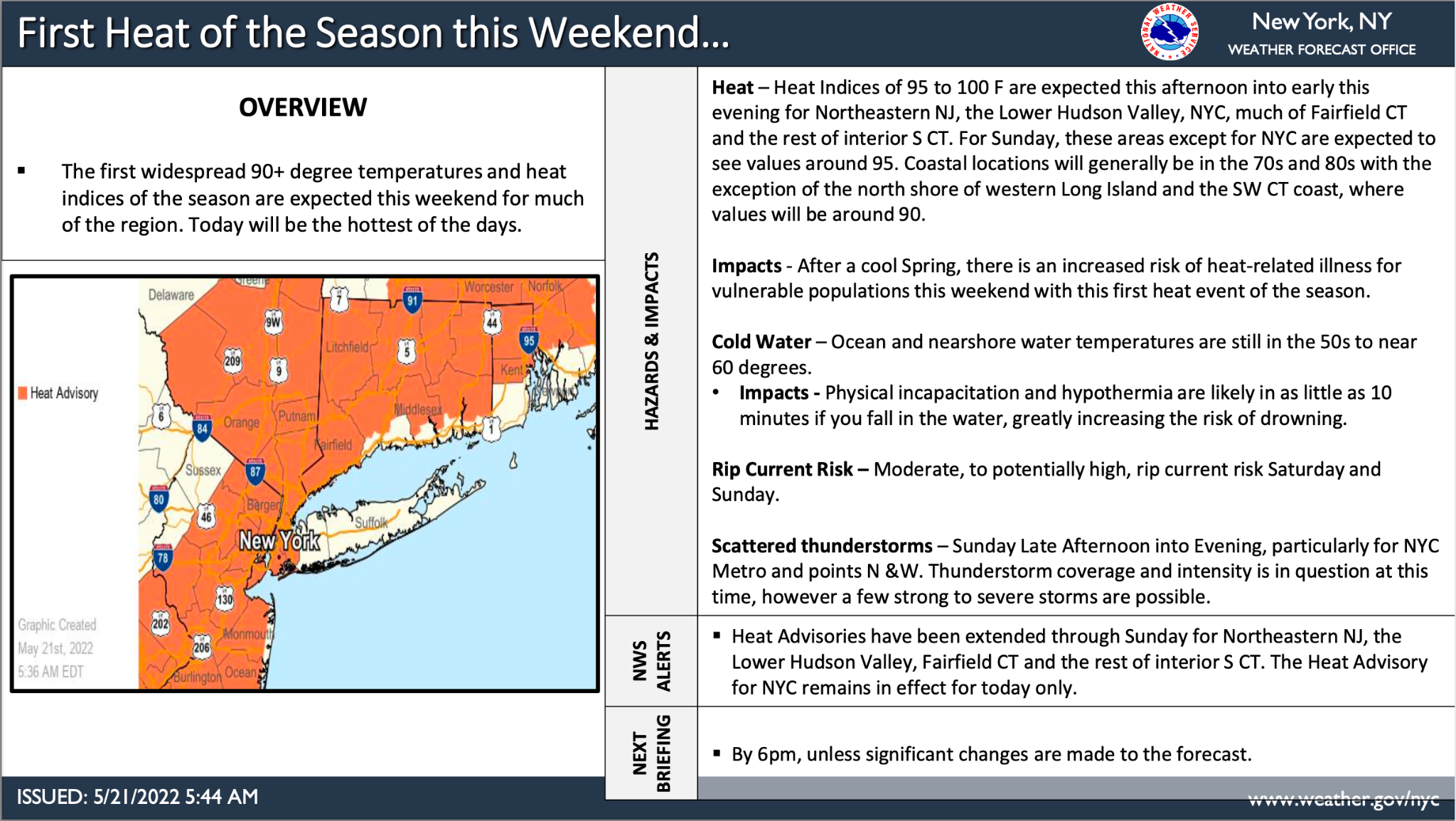 (1 per year)
(1 every 2 years)
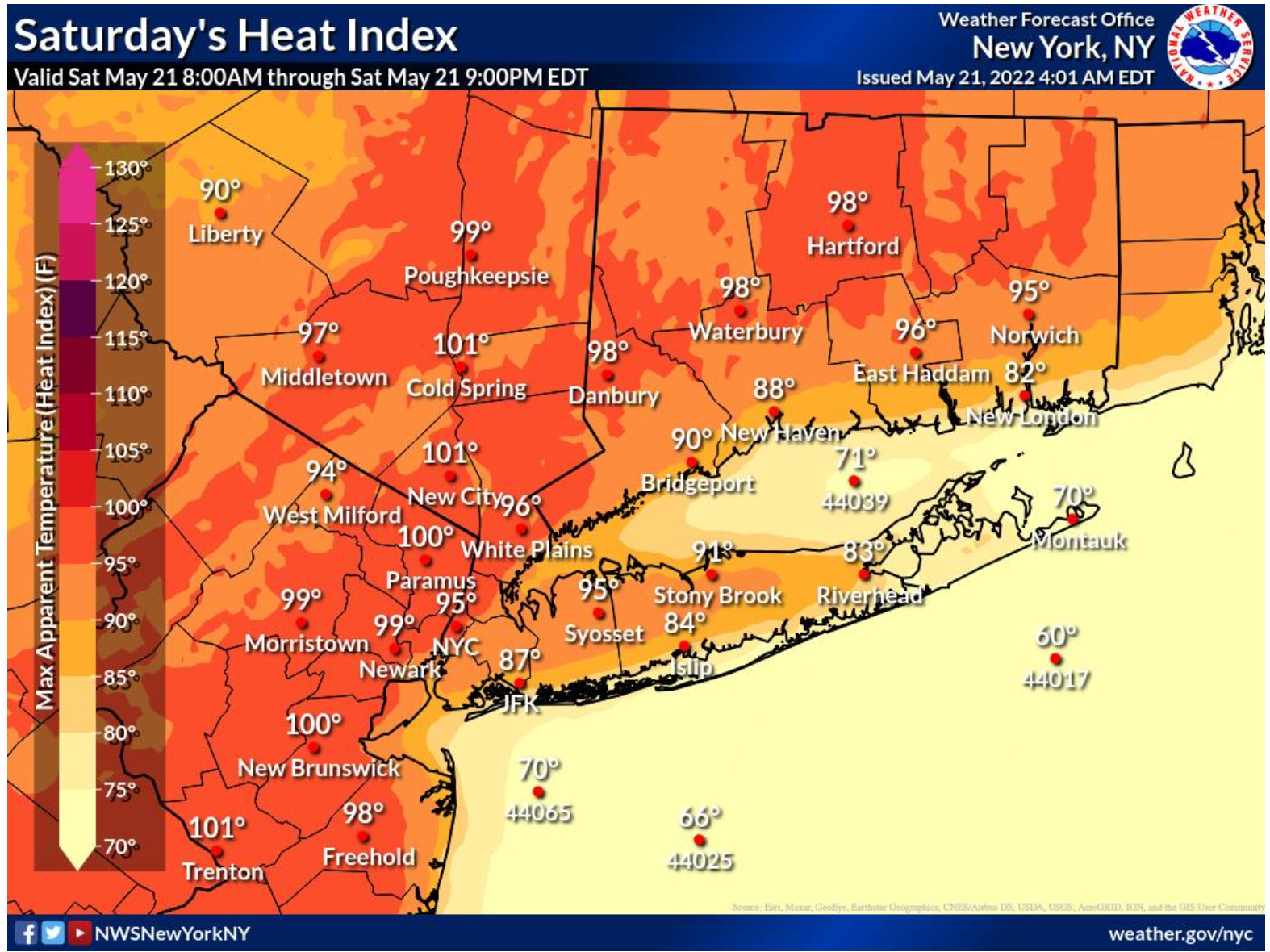 (1 every 4 years)
(1 every 12 years)
*Heat Index of at least 100° F but less than 105° F for any period of time.
 *Maximum Heat Index of 95º F or greater for any length of time, occurring on 2 consecutive days.
Early Season 2022 Event: May 21st-22nd-National Blend of Models
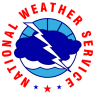 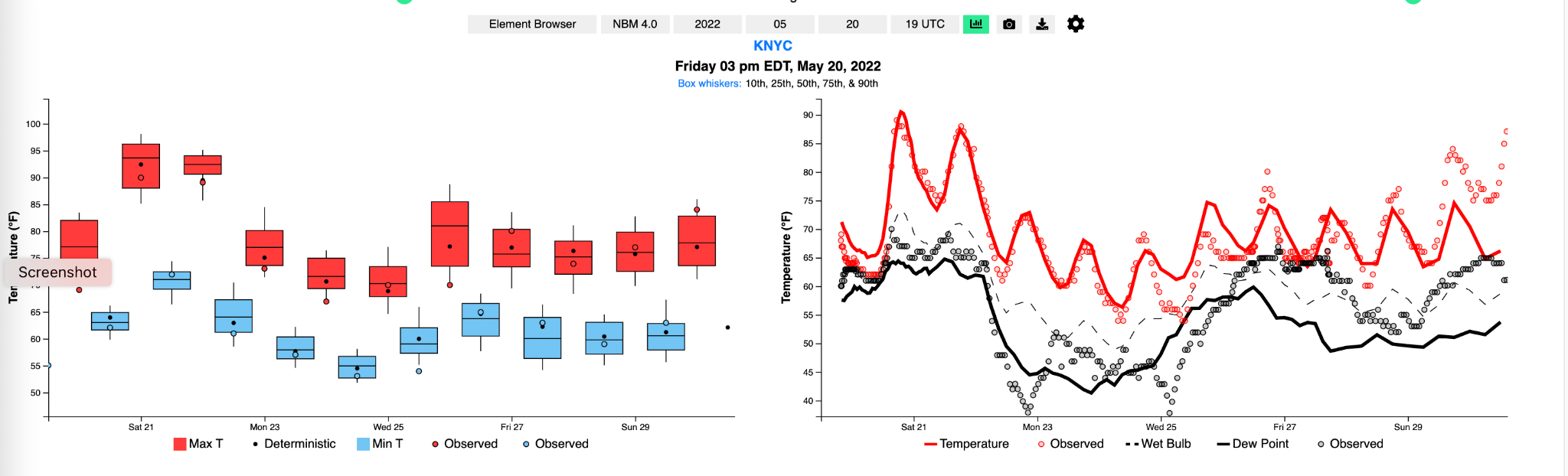 KJFK
(1 per year)
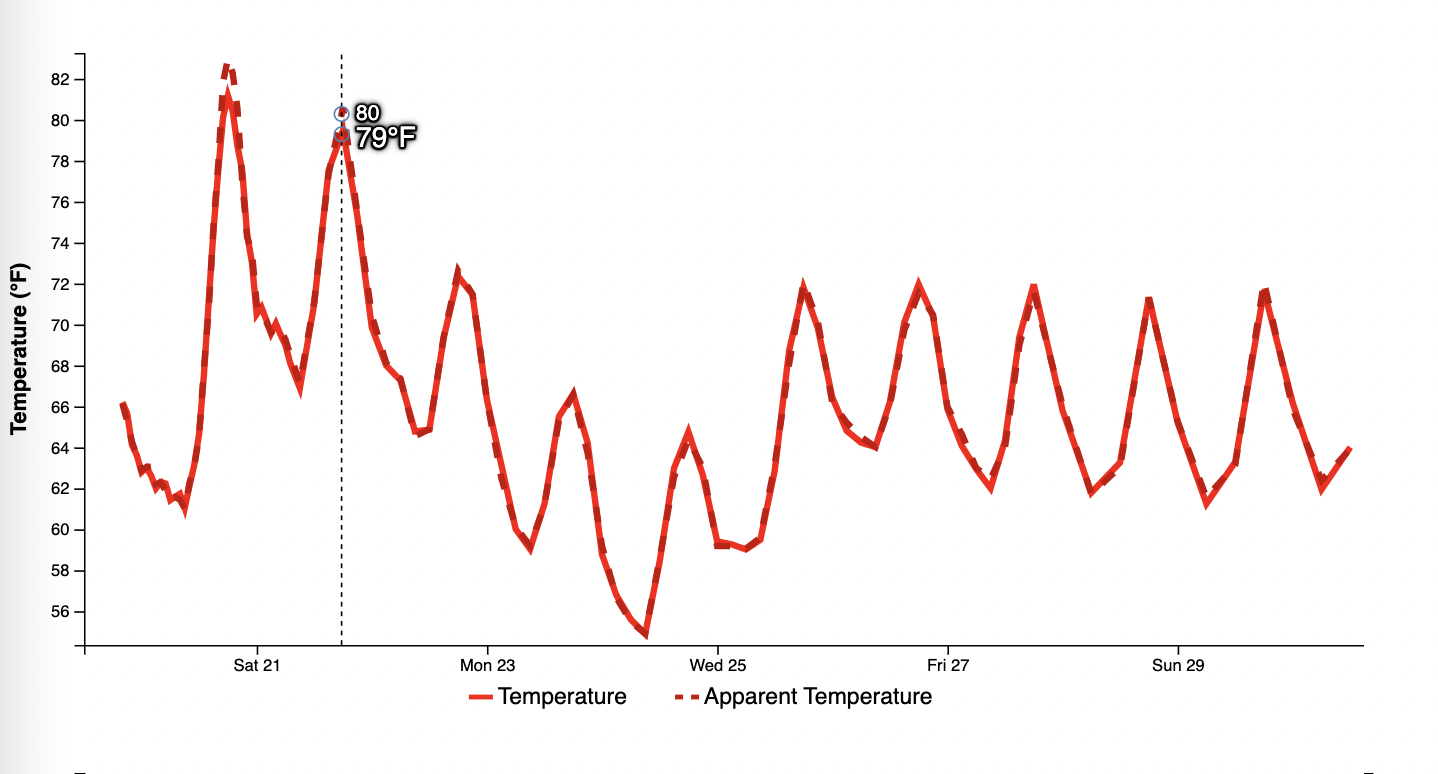 (1 every 2 years)
(1 every 4 years)
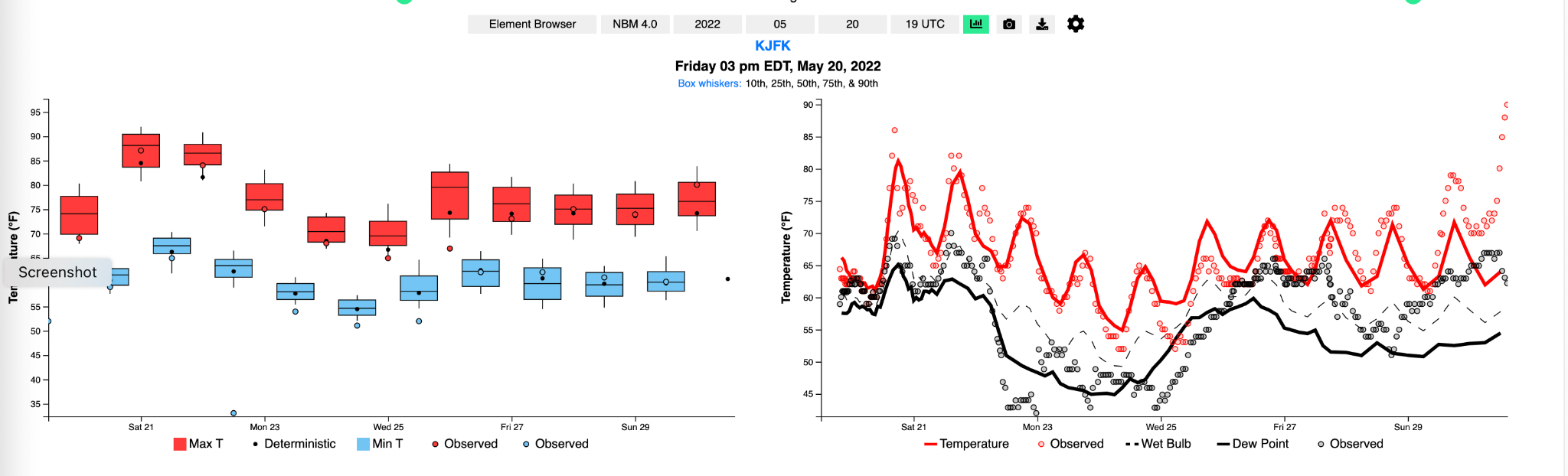 (1 every 12 years)
Early Season 2022 Event: May 22nd
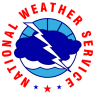 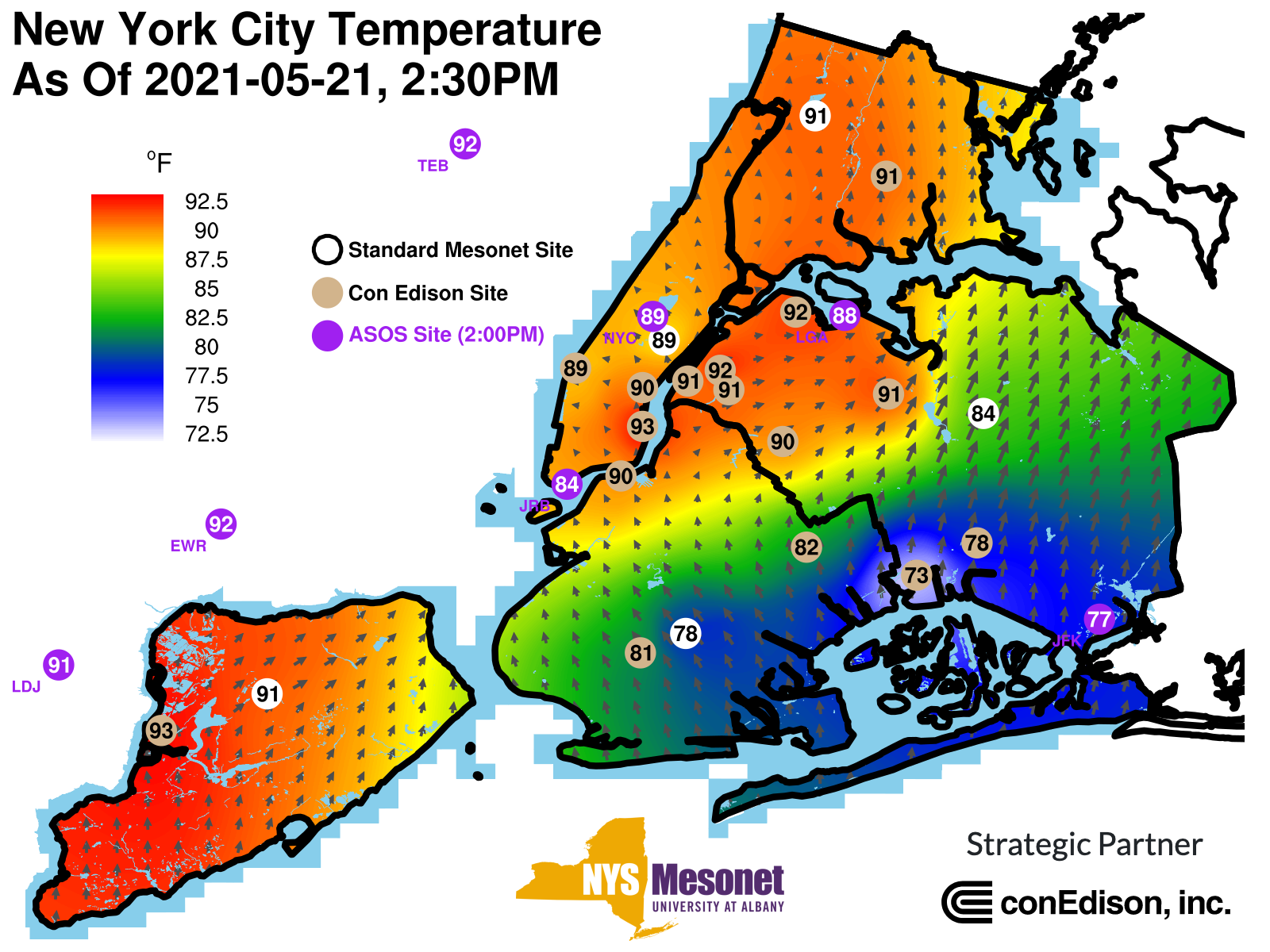 (1 per year)
(1 every 2 years)
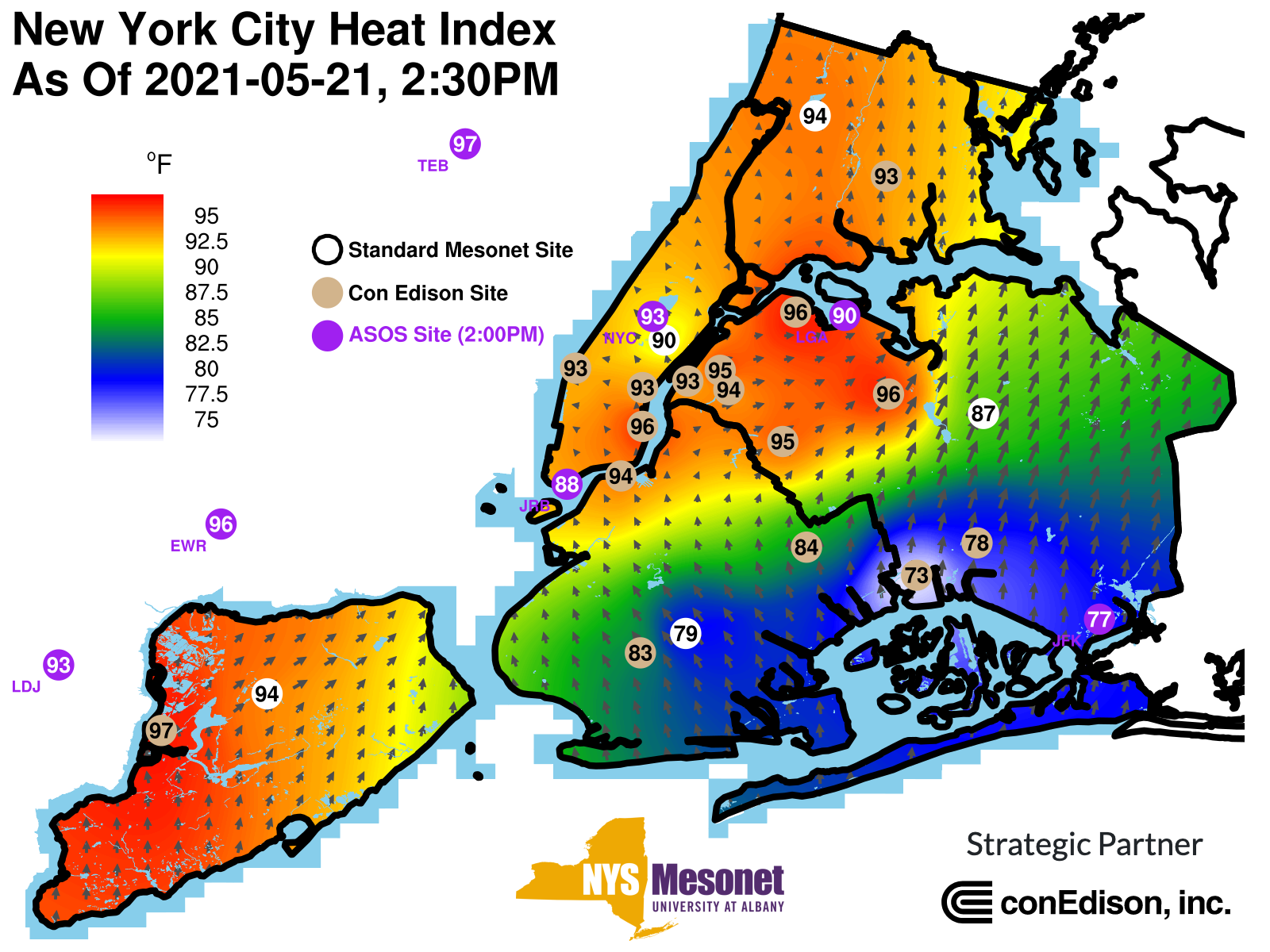 (1 every 4 years)
(1 every 12 years)
Expanding our Heat IDSS
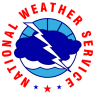 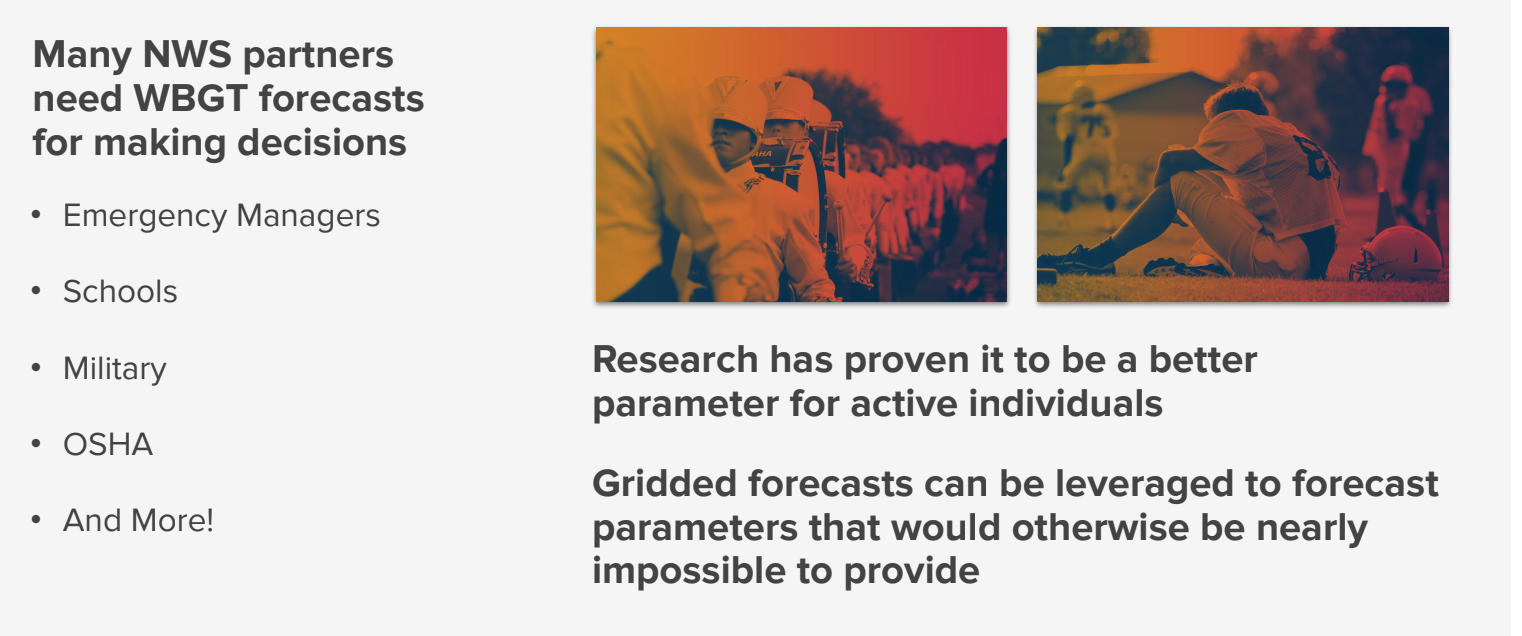 NWS New York, NY was asked to provide WBGT information for 2019 and 2022 NYC Triathlon.  Plus used in other athletic events…
[Speaker Notes: *Heat Index of at least 100° F but less than 105° F for any period of time.
        *Maximum Heat Index of 95º F or greater for any length of time, occurring on 2 consecutive days.]
Heat Index Versus WBGT
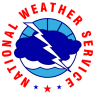 Is WBGT better “science”?  Or better for IDSS???
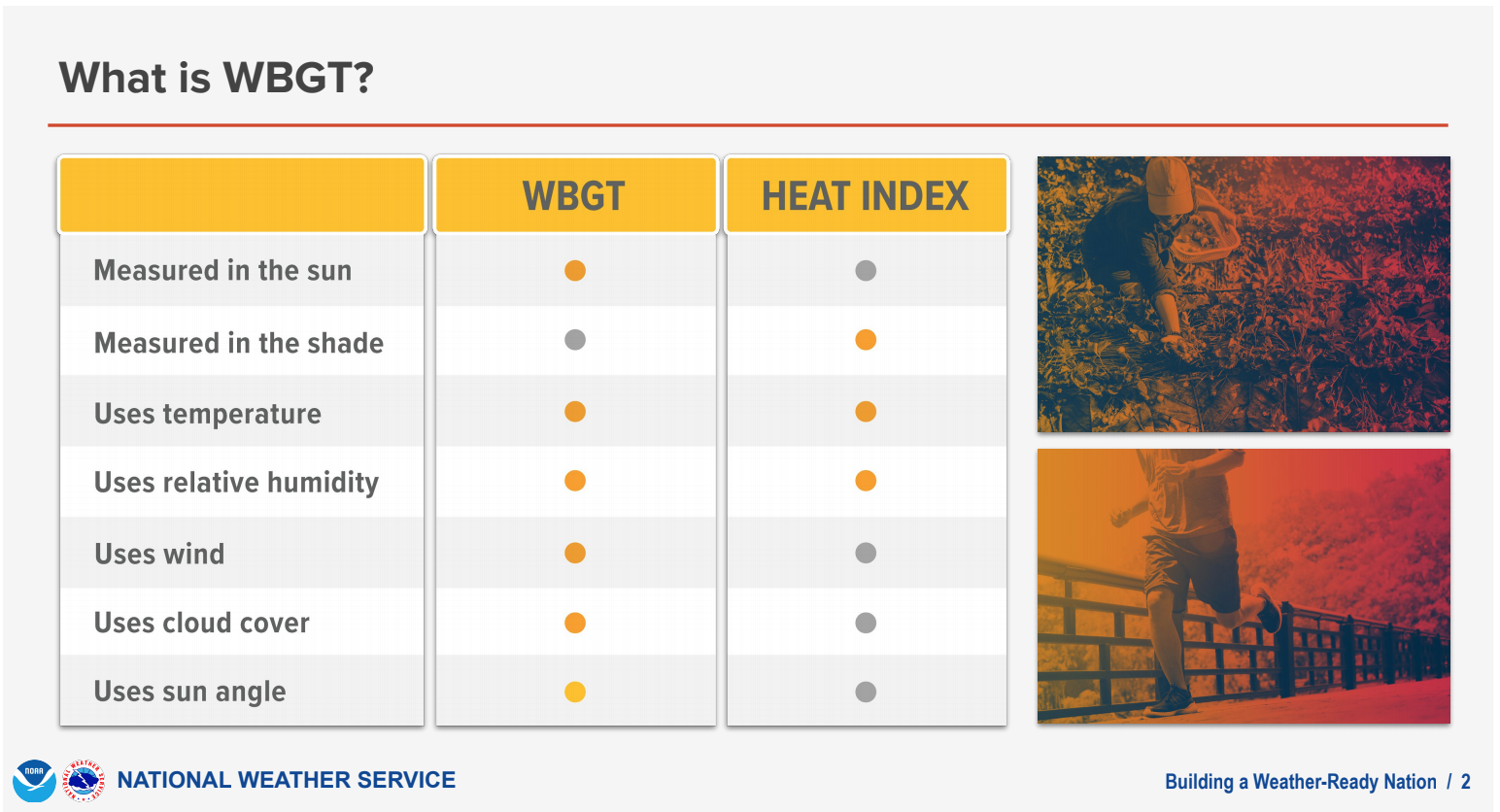 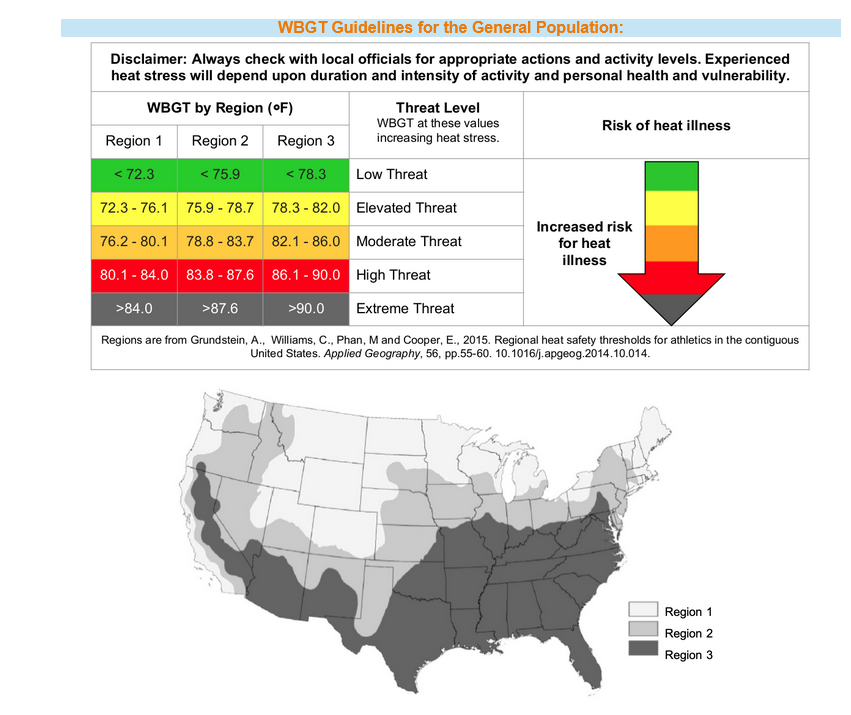 [Speaker Notes: What’s OLD is NEW again! Been around for awhile, literature going back decades.]
Forecasts: Experimental NDFD
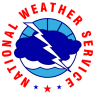 Hofstra Univ. Observation Locations
Computed at WFO and centrally at NWS/MDL:

Tw: Computed from NDFD T, Td, Wind, sky. Solar irradiance from (Hunter and Minyard, 1999).

Tg: Hourly solar flux (zenith angle at every grid point) and sfc pressure are computed.   NDFD T, Td, Wind, sky also used. 10m fcst winds reduced to 2m.
Td: NDFD Temp
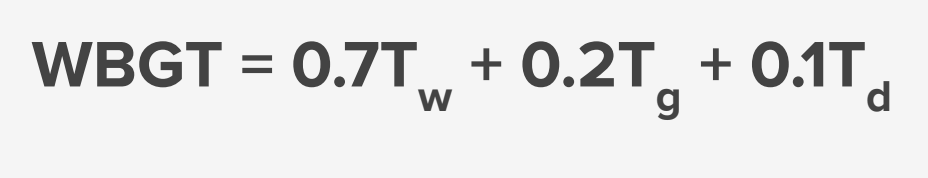 [Speaker Notes: Neither Tw or Tg represents perfectly the heat stress on a clothed human….note in this linear weighting technique that Tw carries the most weight.  So most error on the inputs would be attributed here.]
Observations: NYC Micronet
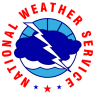 Hofstra Univ. Observation Locations
In summer of 2022, OKX NOAA/EPP/MSI NERTO Student Dimitri Ambroise helped test the code to compute WBGT at the NYSM mesonet/micronet sites. 

Methodology:
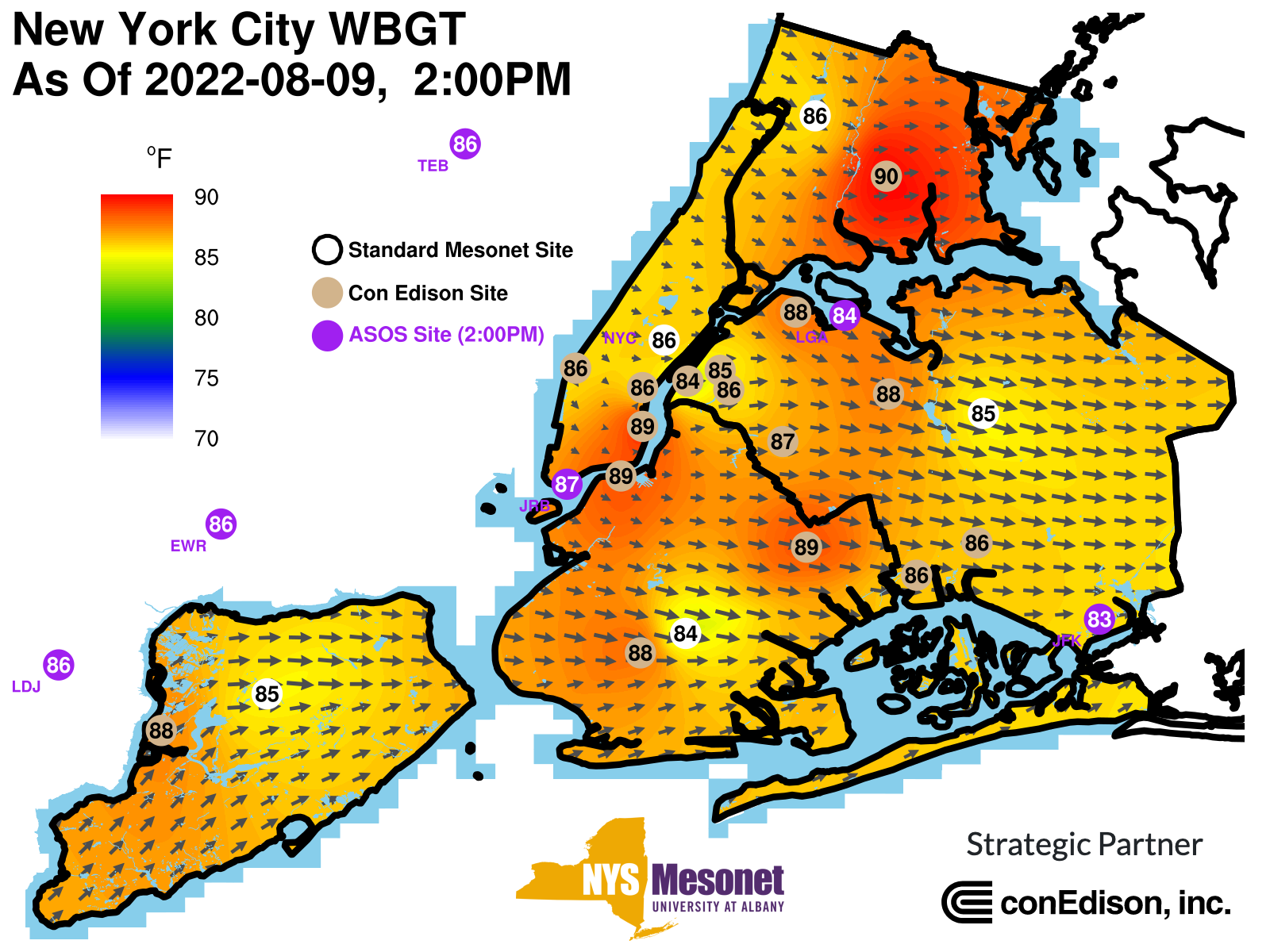 Similar to NWS. 
Winds are reduced to 2m.
Sensitivity to solar zenith angle.
https://operations.nysmesonet.org/~nbassill/NOAA/
Forecasts: Experimental NDFD and WFO Production
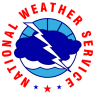 Hofstra Univ. Observation Locations
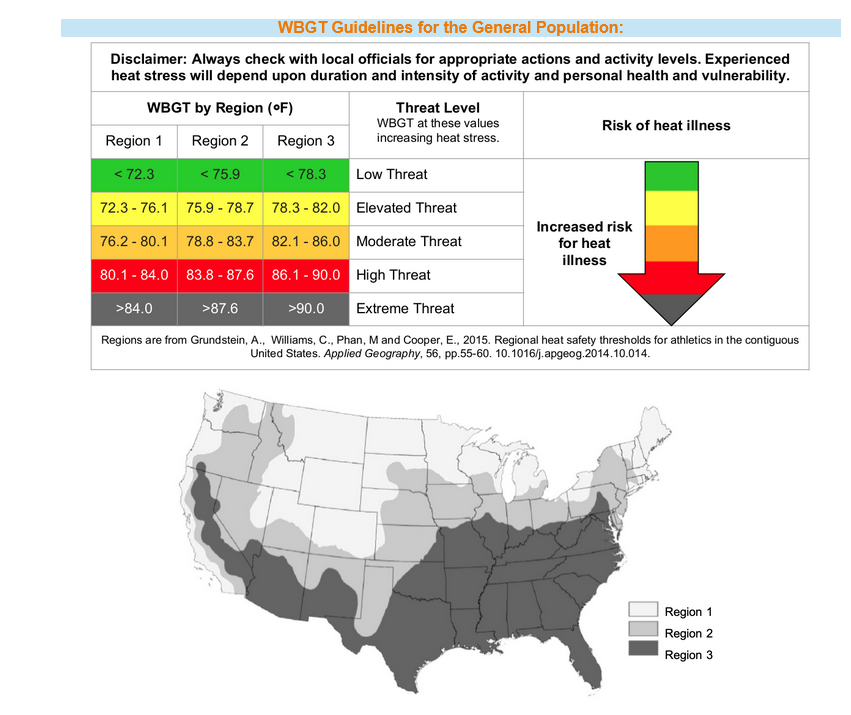 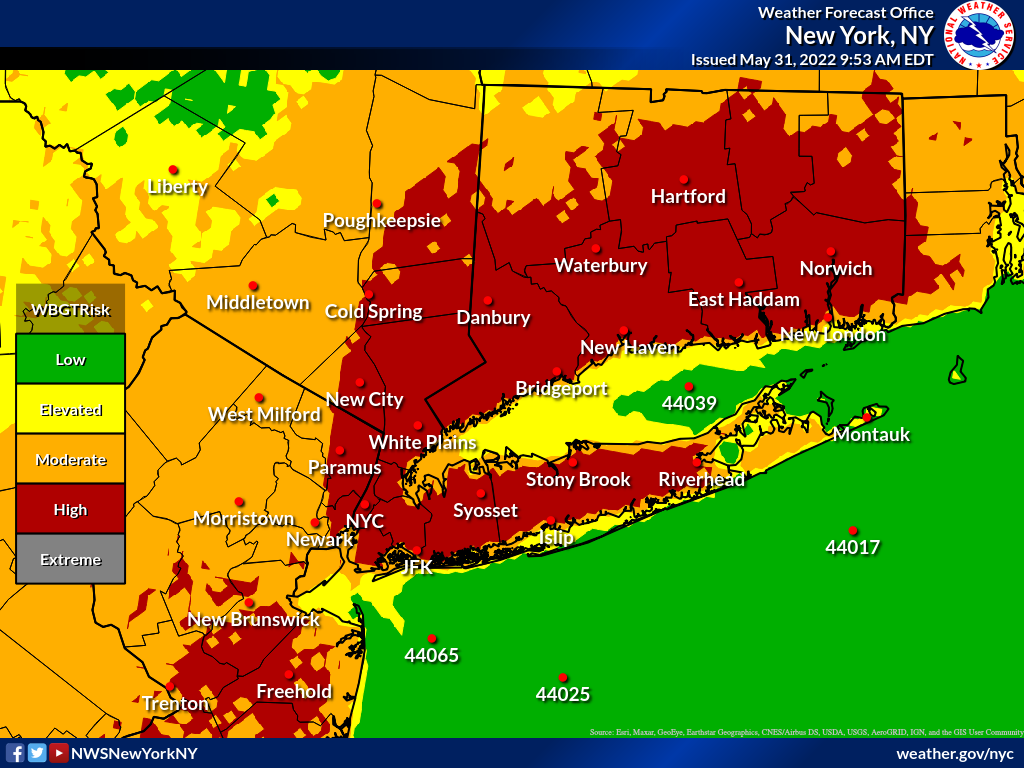 NYC is split!
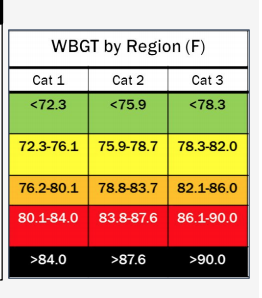 Grundstein, Andrew & Williams, Castle & Phan, Minh & Cooper, Earl. (2015). Regional heat safety thresholds for athletics in the contiguous United States. Applied Geography. 56. 55-60. 10.1016/j.apgeog.2014.10.014.
How Good Are the Forecasts?
and
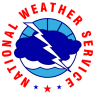 Hofstra Univ. Observation Locations
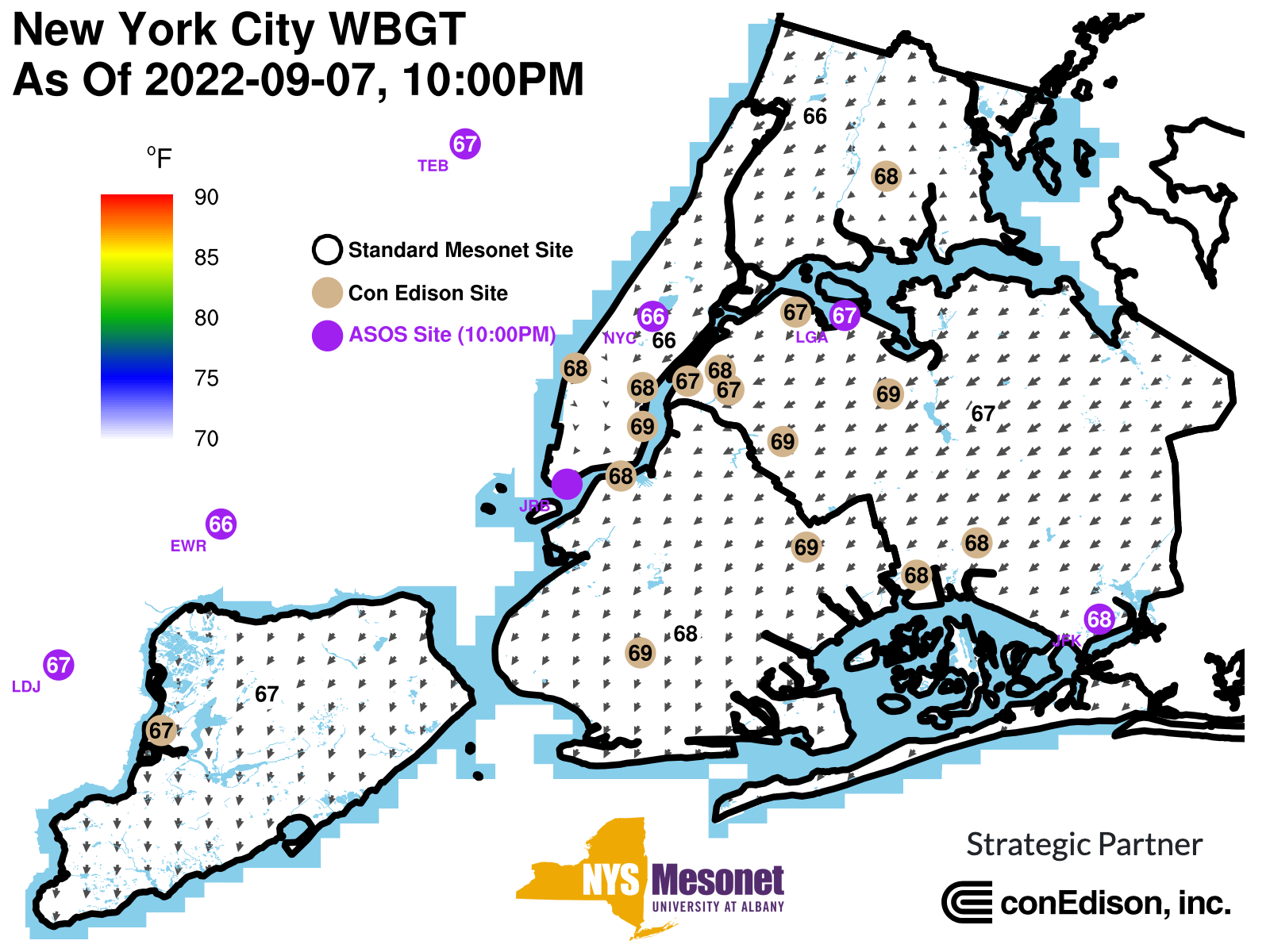 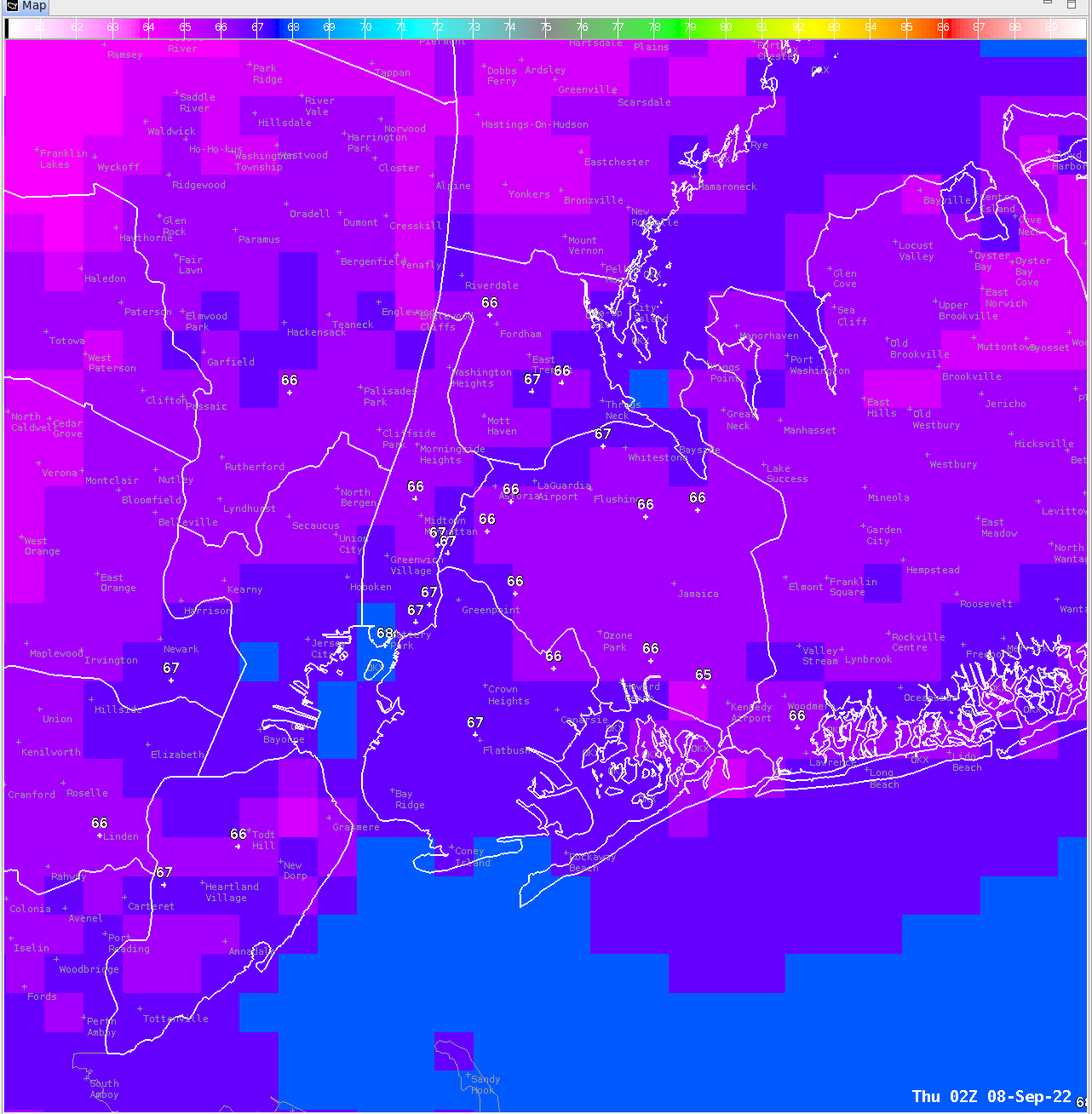 NYC is split!
10pm NDFD WBGT Forecast
How Good Are the Forecasts?
and
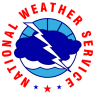 Hofstra Univ. Observation Locations
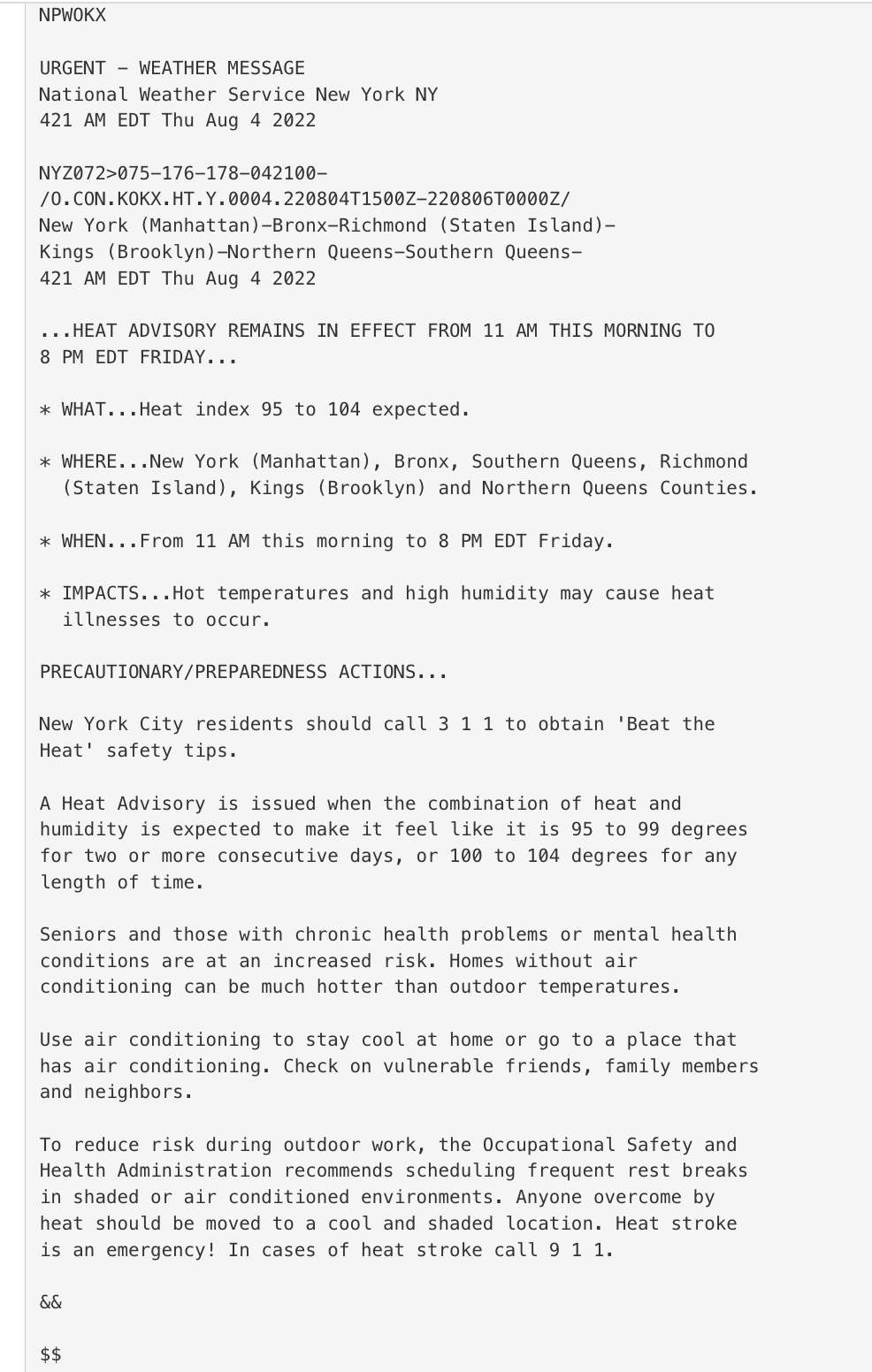 Early August 2022 Heat Event
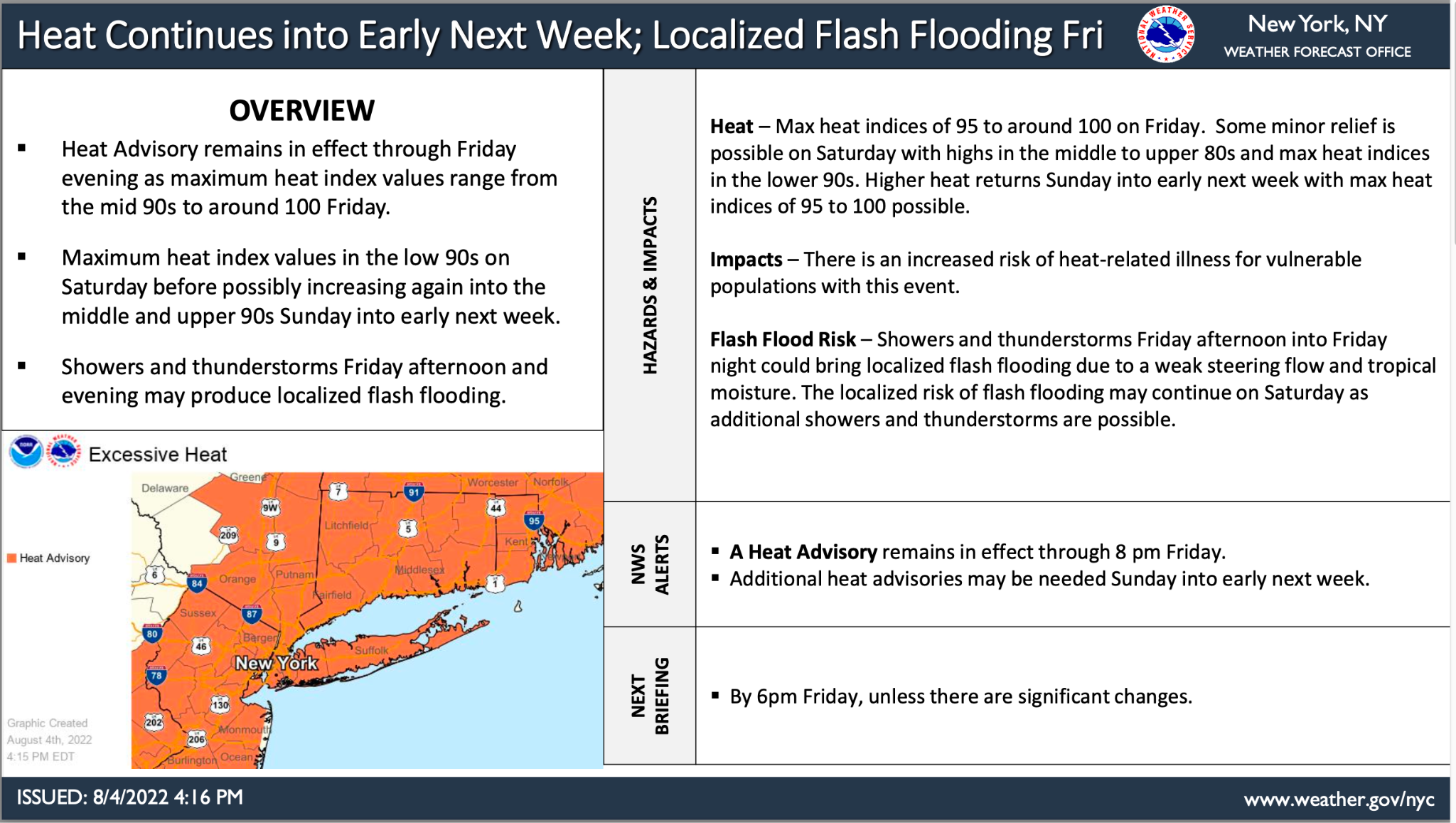 NYC is split!
OKX  WBGT  -  4 August, 18Z Heat Advisory
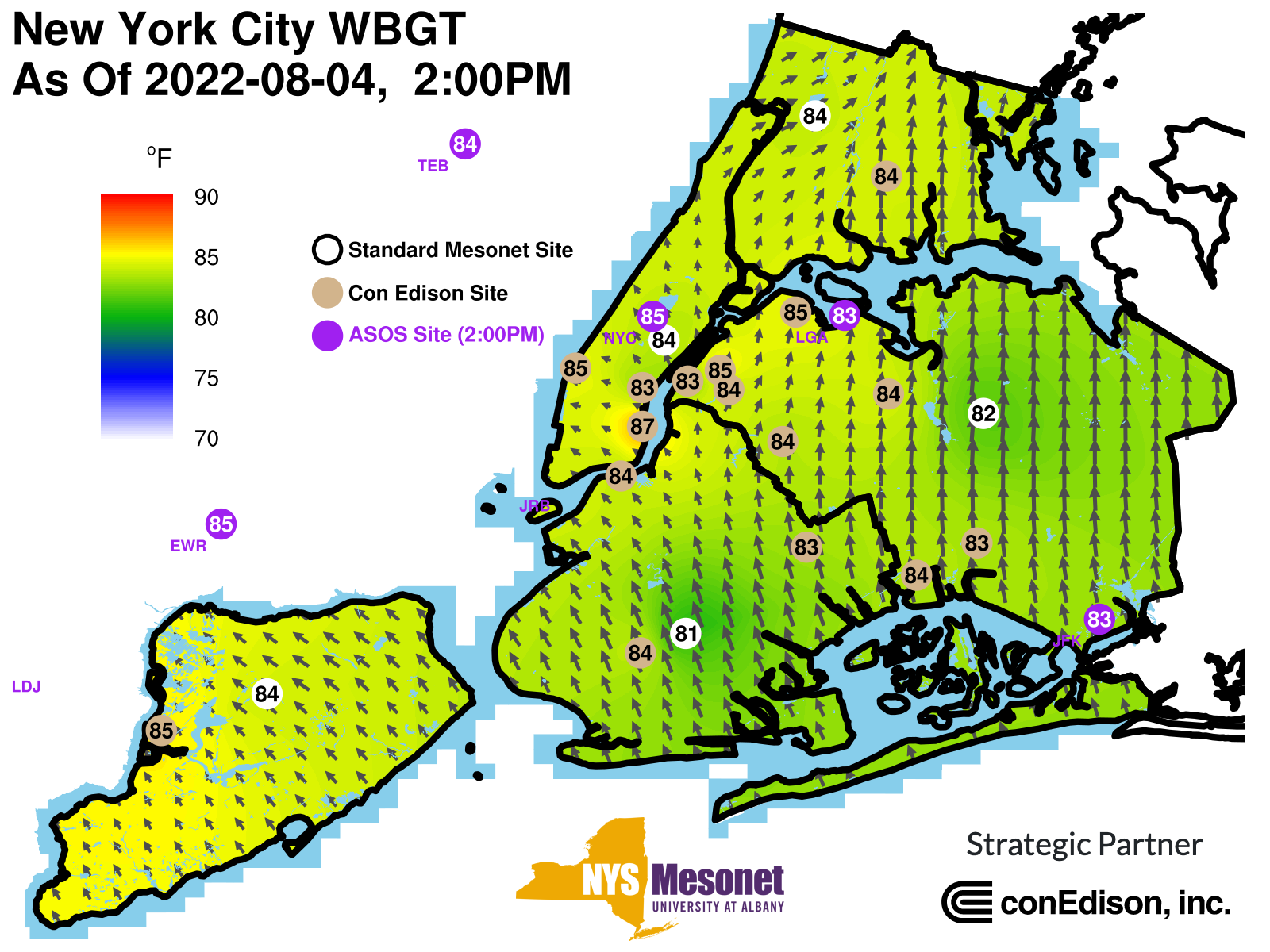 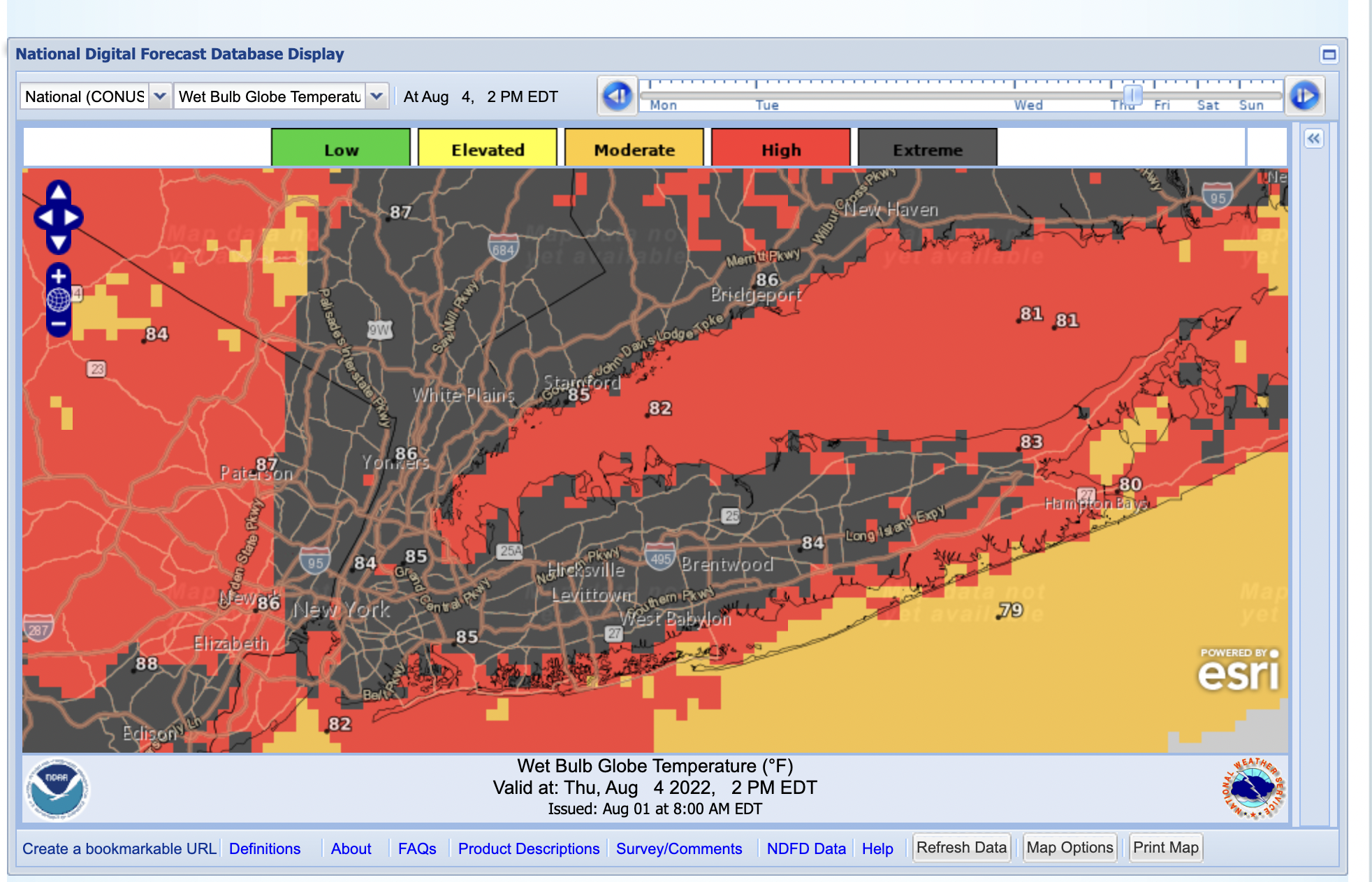 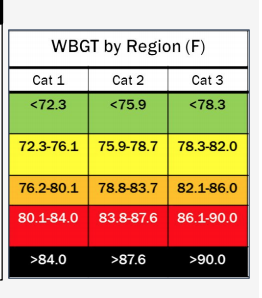 Observation (closest)
Forecast
Fcst Difference
[Speaker Notes: Forecasts fairly close.  Perhaps a few degrees high bias in the forecast. One category difference–forecast off by about a degree..]
OKX  WBGT  -  5 August, 18Z Heat Advisory
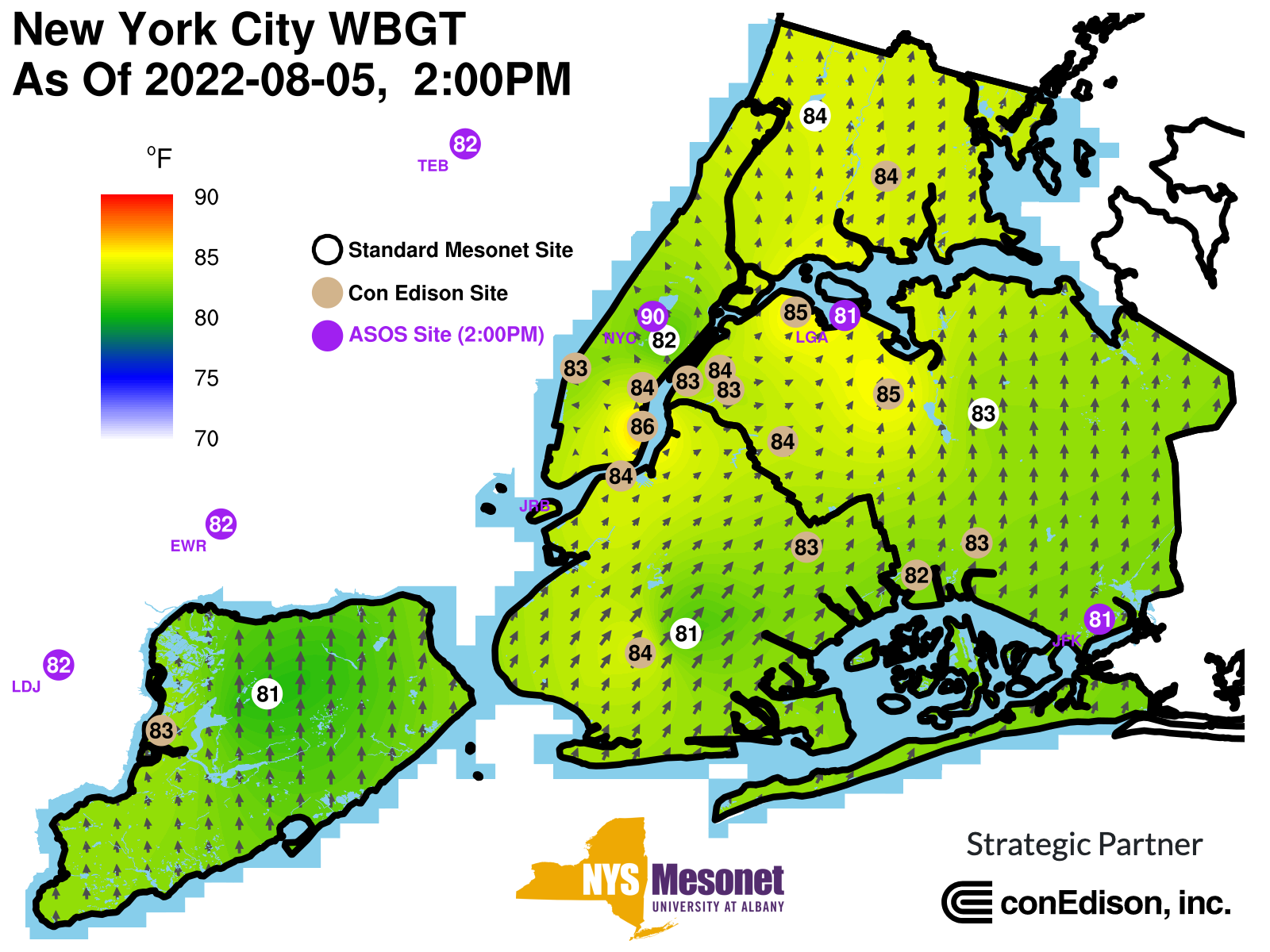 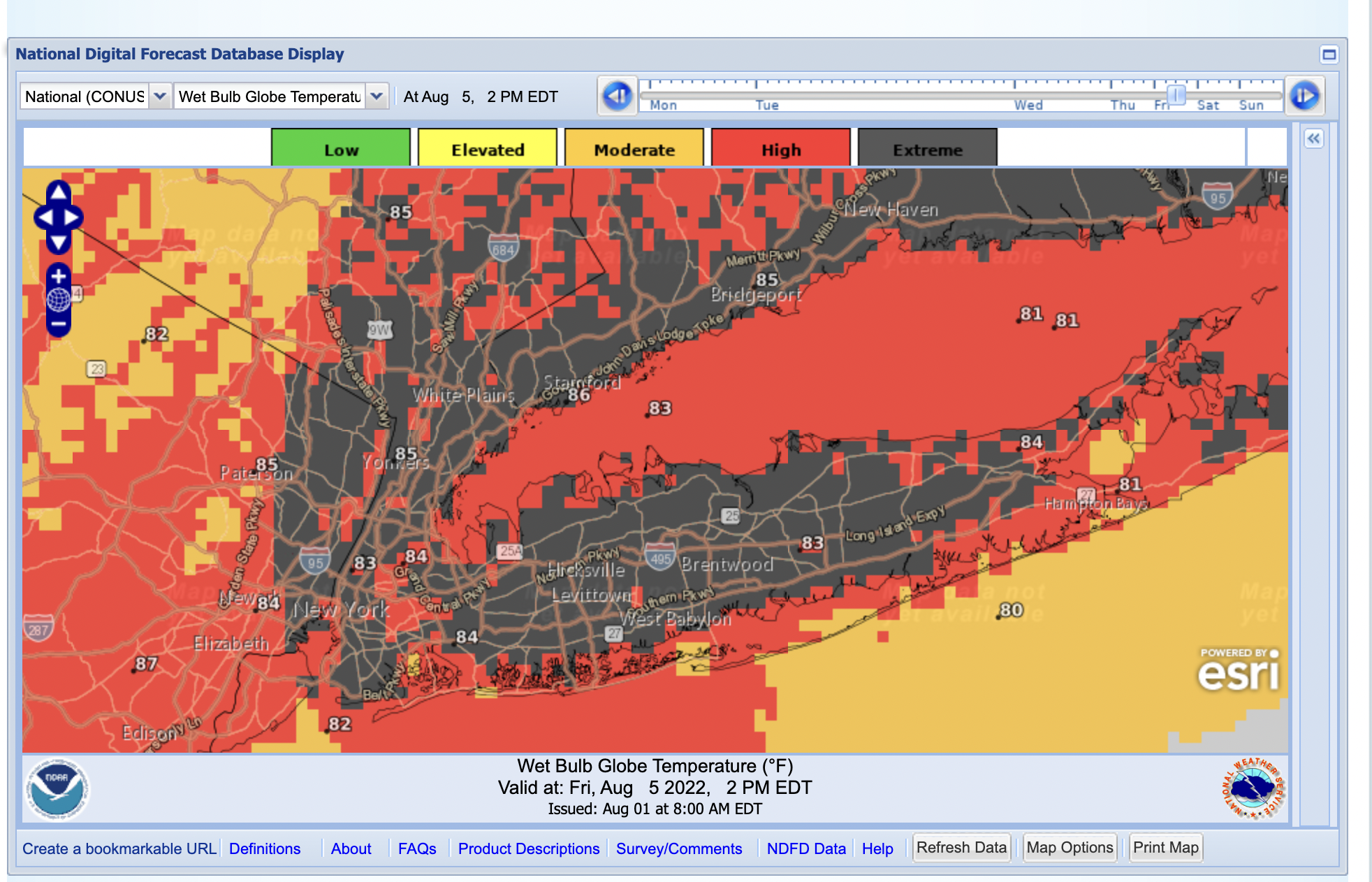 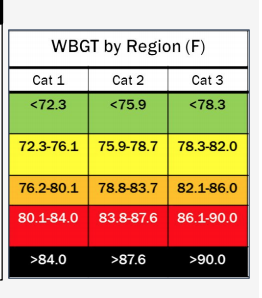 Observation (closest)
Forecast
Difference
OKX  WBGT  -  9 August, 18Z Heat Advisory
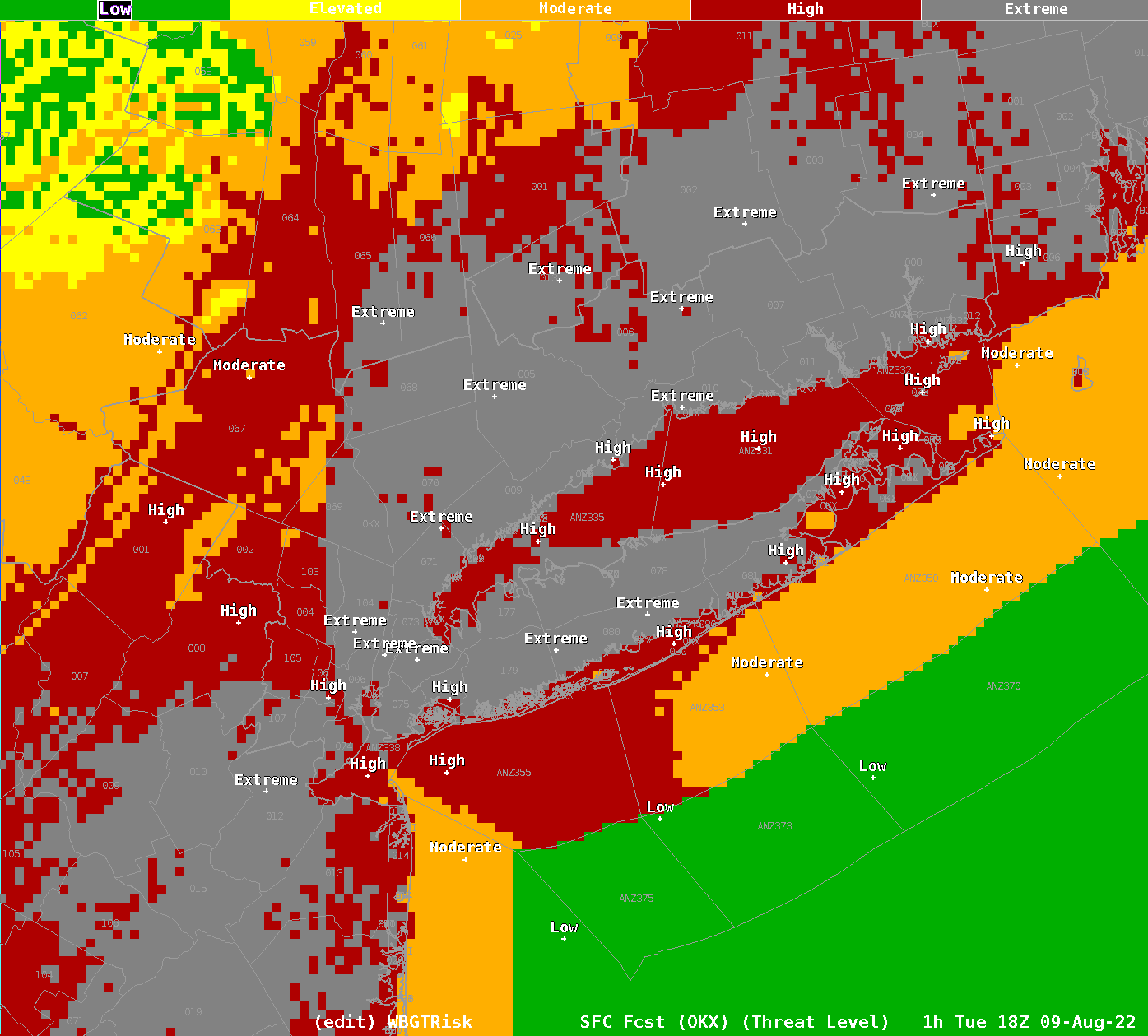 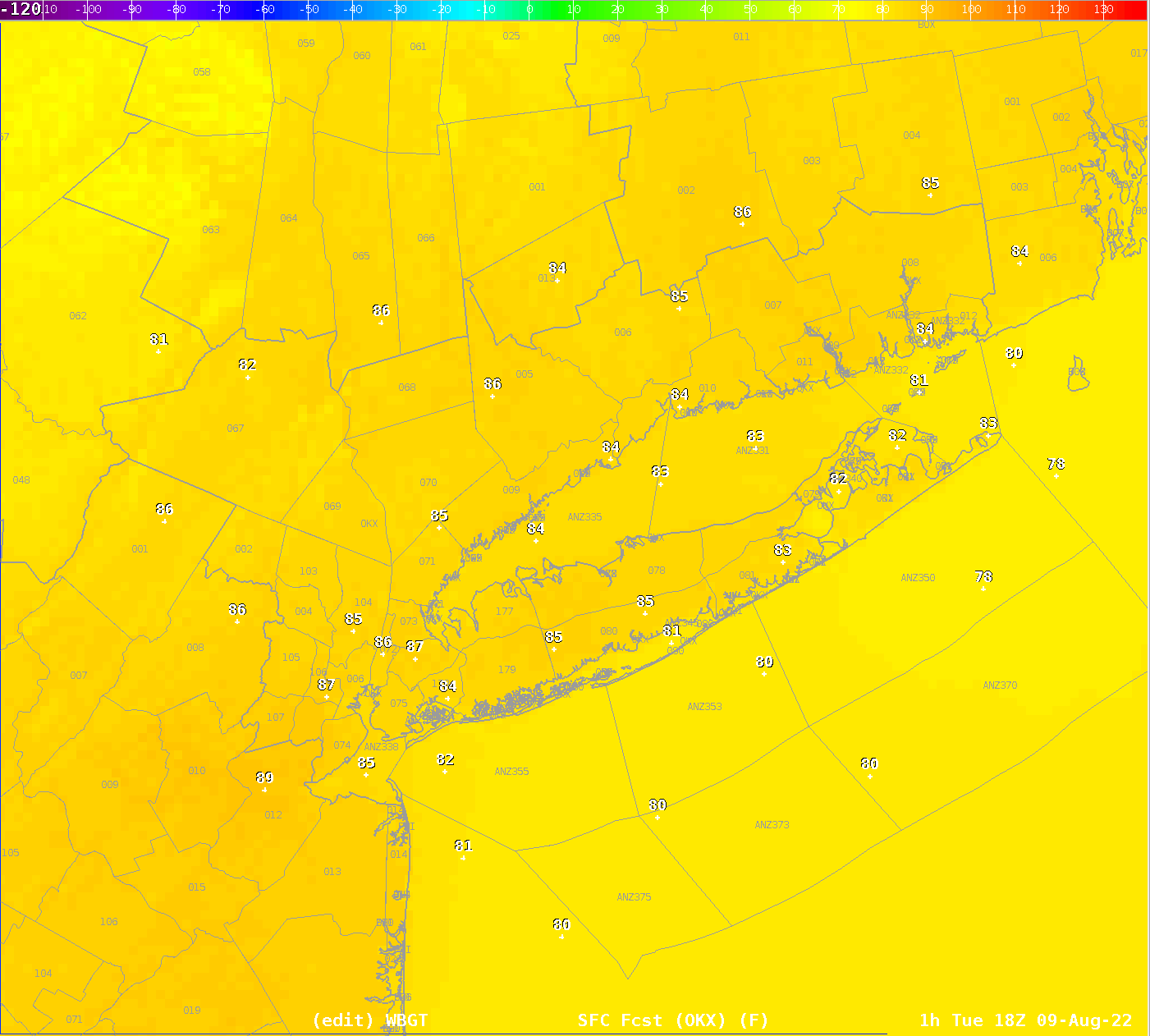 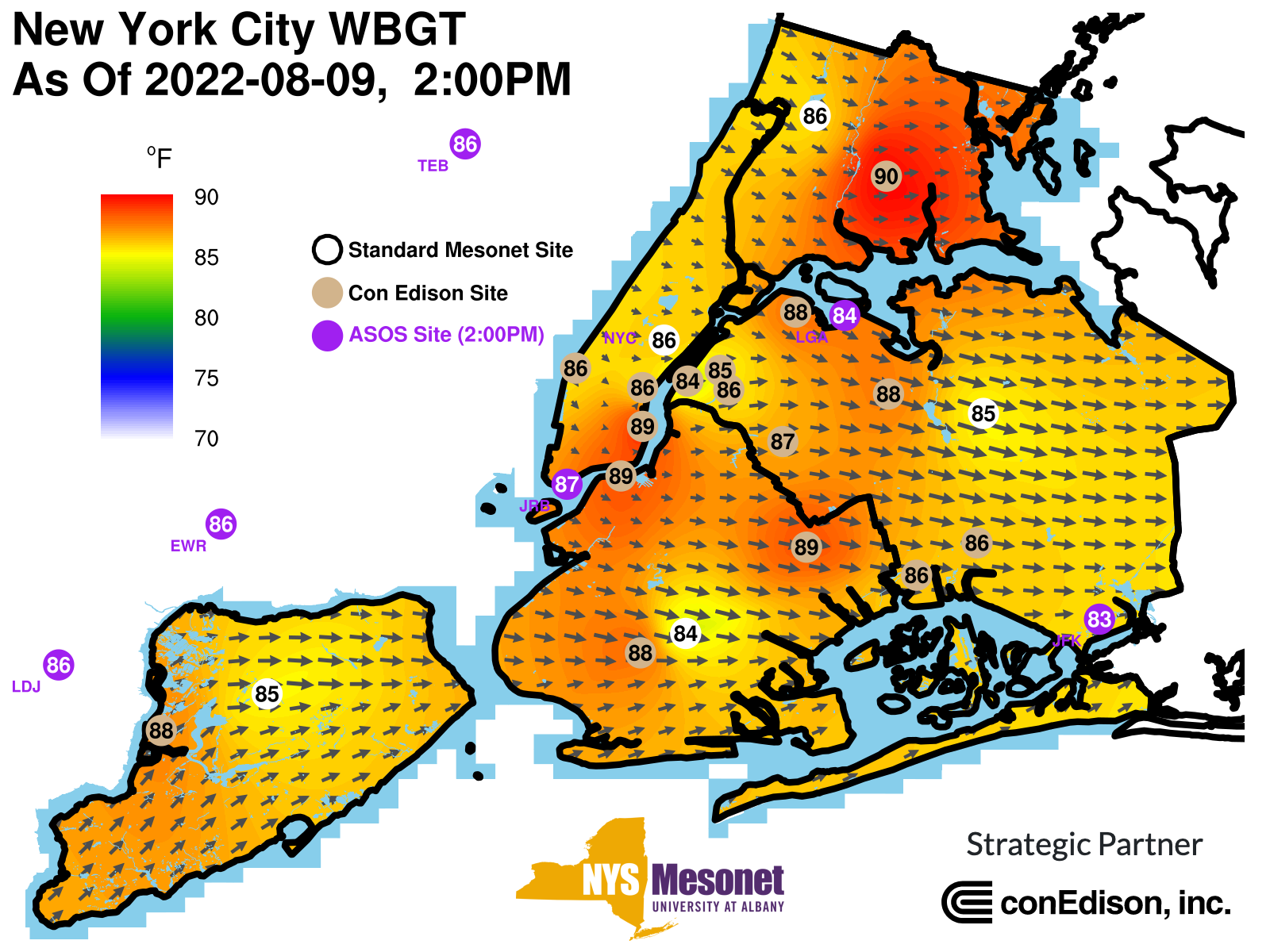 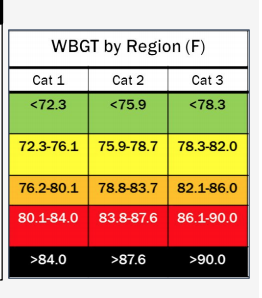 Observation (closest)
Forecast
Difference
[Speaker Notes: (On average, OKX WBGT quite close to the observations and captures spatial variability well.  Exceptions are northern Bronx (1-2 deg too low), Staten Island (a degree or two too low).  Note the 5 degree variability across Brooklyn…]
OKX  WBGT  -  9 August, 18Z Heat Advisory
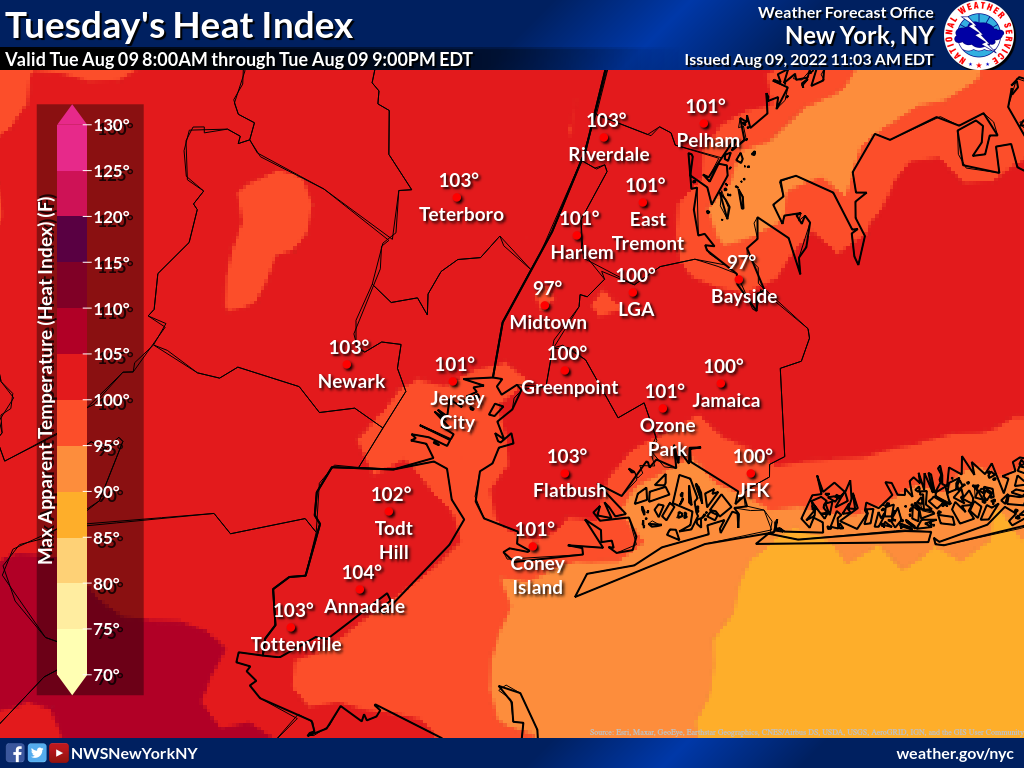 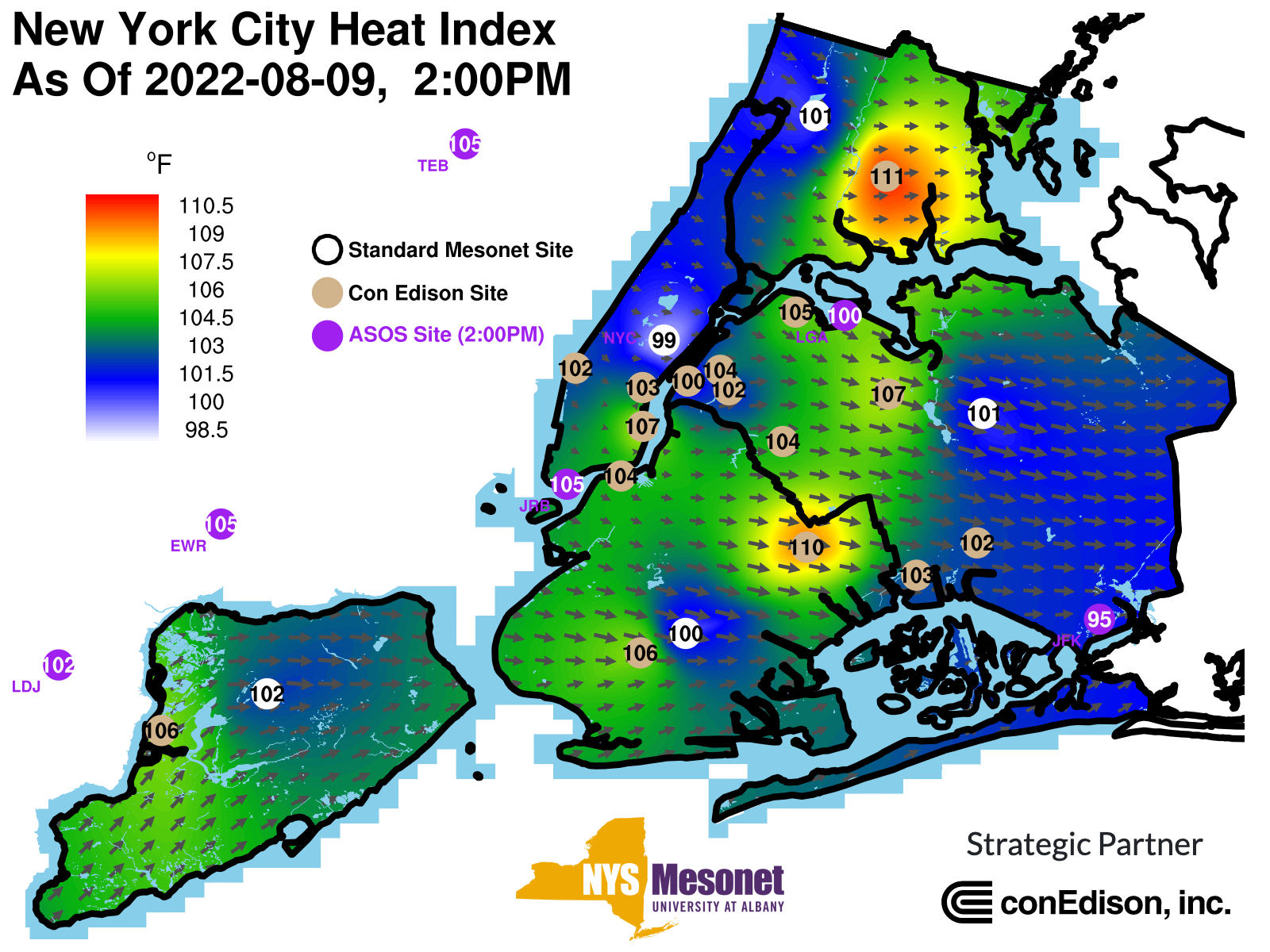 Observation (closest)
Forecast
Difference
OKX  WBGT  -  9 August, 18Z Heat Advisory
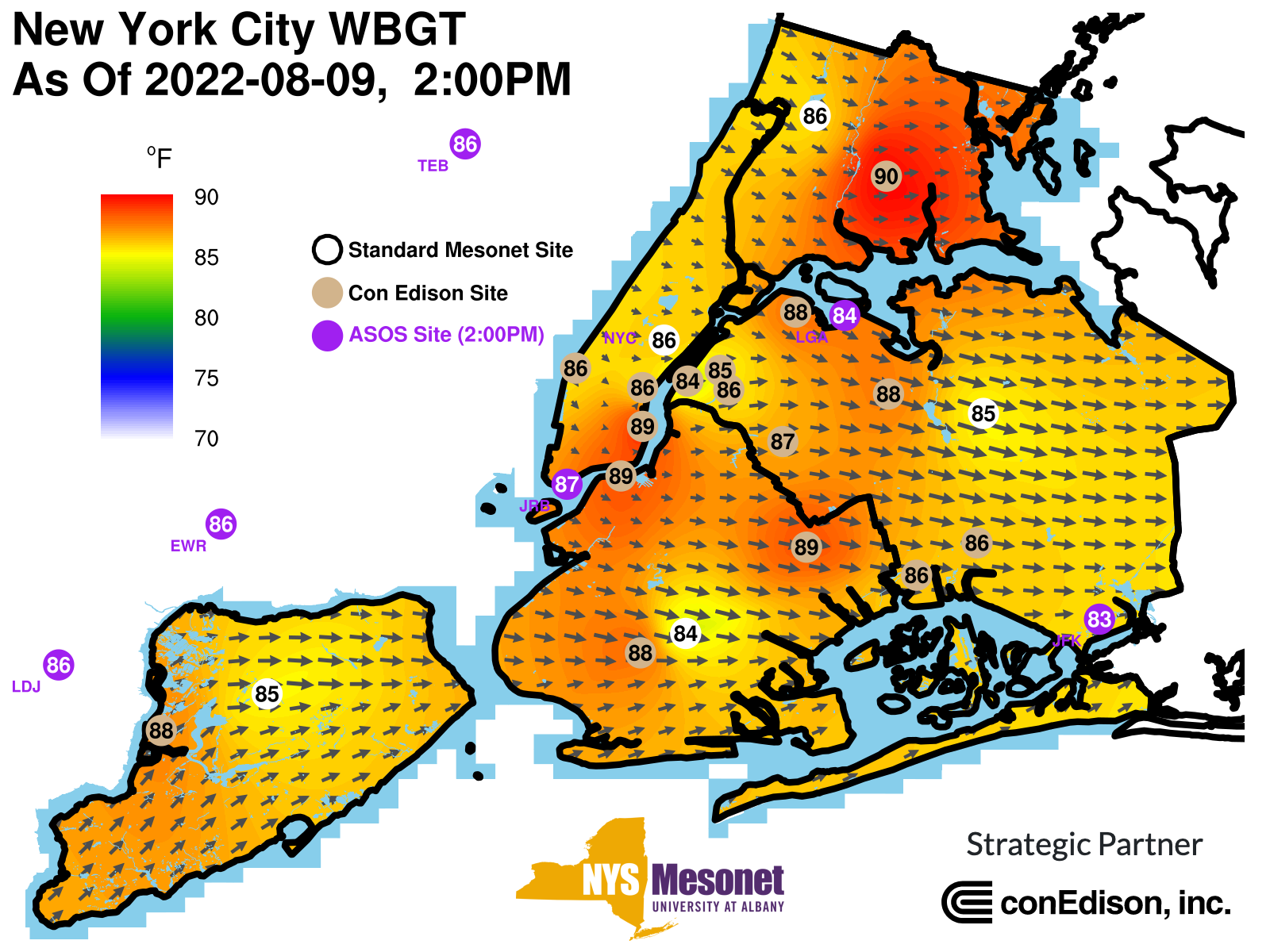 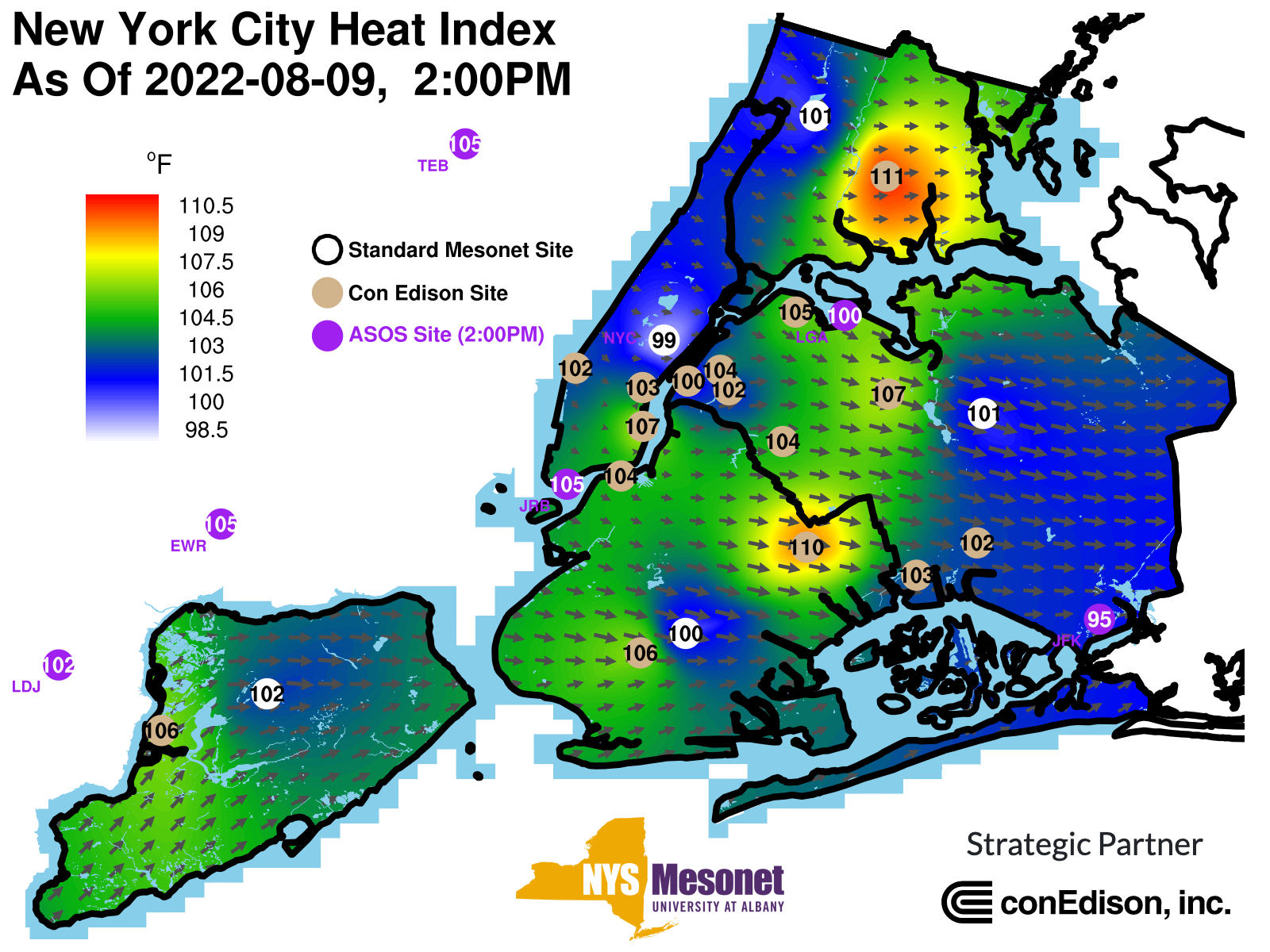 Summary and Thoughts
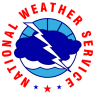 1. Like Heat Index, WBGT spatial variability can be large across the Boroughs.  NYC Micronet shows this well–but we may be able to refine our WWA issuance given these obs.

2. New WBGT forecast differences on par with Heat Index differences (a few degrees).  Manhattan has a slight a cool bias (ASOS); slight warm bias elsewhere based on initial testing.

3. Small sample, but 15% of the time the WBGT category was off by one.  

4. Do you message the category, value, or both for WBGT?
Summary
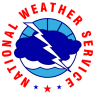 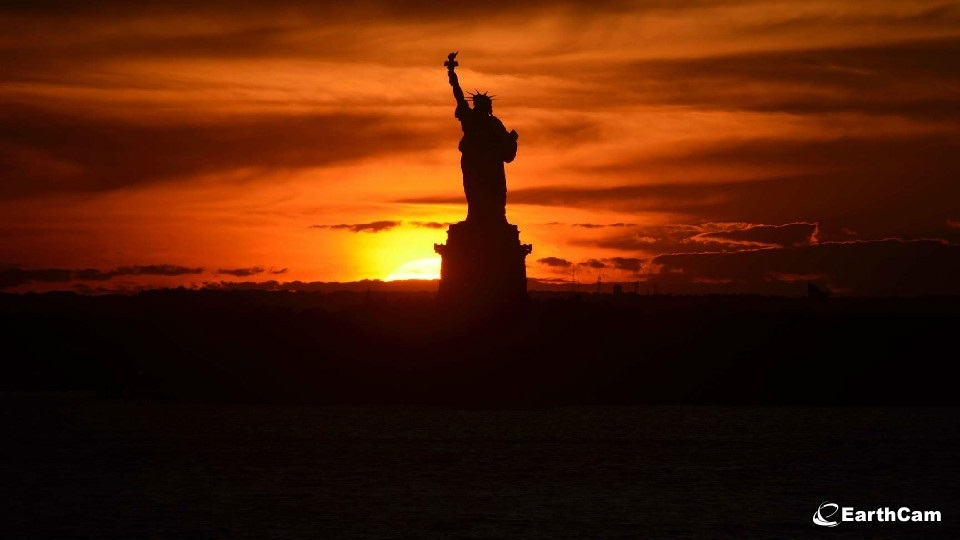 Thank You! 


david.radell@noaa.gov or 

OKX Heat Team Lead: joseph.pollina@noaa.gov